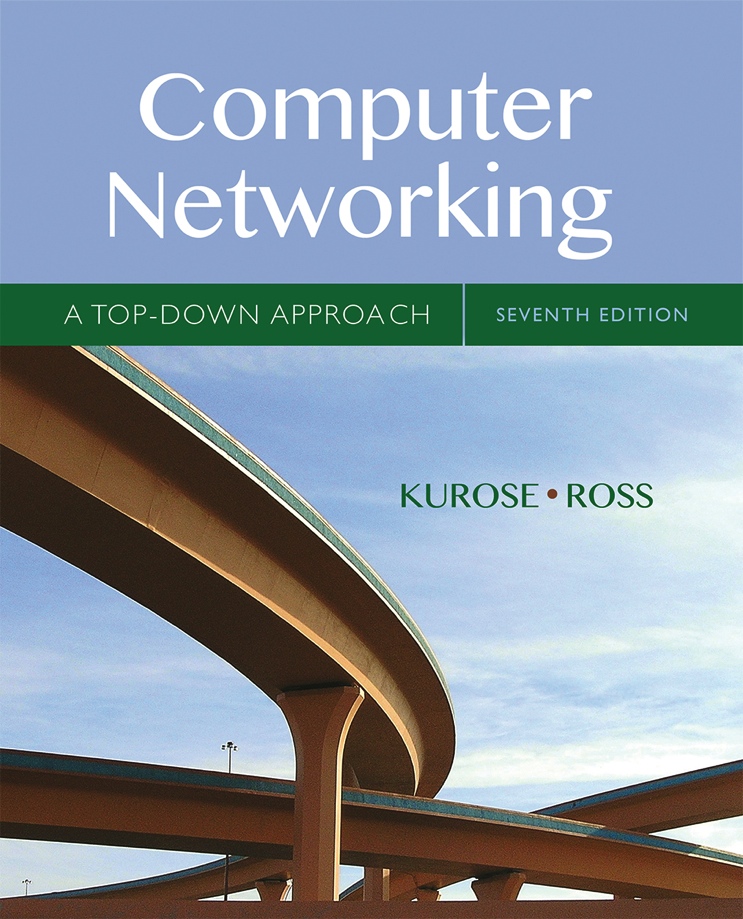 Chapter 4Network Layer:
The Data Plane
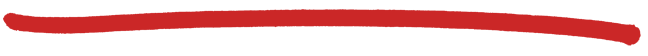 A note on the use of these Powerpoint slides:
We’re making these slides freely available to all (faculty, students, readers). They’re in PowerPoint form so you see the animations; and can add, modify, and delete slides  (including this one) and slide content to suit your needs. They obviously represent a lot of work on our part. In return for use, we only ask the following:
Computer Networking: A Top Down Approach
If you use these slides (e.g., in a class) that you mention their source (after all, we’d like people to use our book!)
If you post any slides on a www site, that you note that they are adapted from (or perhaps identical to) our slides, and note our copyright of this material.

Thanks and enjoy!  JFK/KWR

     All material copyright 1996-2016
     J.F Kurose and K.W. Ross, All Rights Reserved
7th edition Jim Kurose, Keith RossPearson/Addison WesleyApril 2016
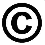 Network Layer: Data Plane
4-1
Chapter 4: outline
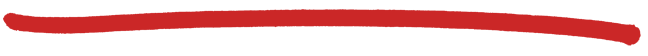 4.3 IP: Internet Protocol

DHCP
NAT
DHCP: Dynamic Host Configuration Protocol
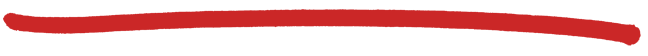 Goal: mechanism to enable a host to dynamically obtain its IP
address from a network server when it joins a network
server “leases” address to a host for a specified amount of time, host can renew the lease
address released by host when done – non permanent address
allows reuse of addresses in an address pool, reducing the number of required addresses
method by which mobile users can obtain an IP address – obtain an address upon arrival, release when moving away
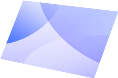 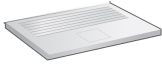 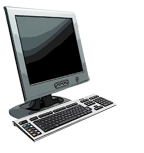 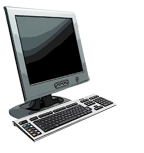 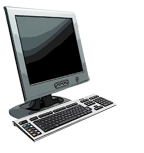 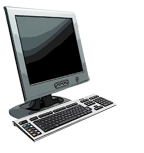 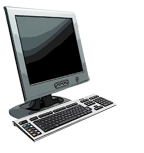 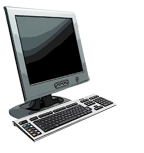 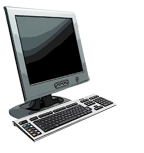 DHCP client-server scenario
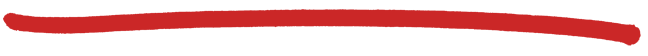 DHCP
Server sees request and responds with an IP address
DHCP
server
223.1.1.0/24
223.1.2.1
223.1.1.1
223.1.1.2
arriving DHCP
client needs 
address in this
network
223.1.1.4
223.1.2.9
223.1.2.2
223.1.3.27
223.1.1.3
223.1.2.0/24
223.1.3.2
223.1.3.1
223.1.3.0/24
DHCP Server Scenarios
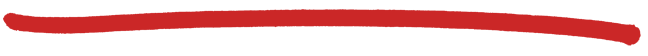 DHCP Scenarios:
a network can have a dedicated DHCP server or you can configure the local network router to act as a DHCP server
or
a DCHP server may not be on same subnet, in that case, the local router will forward the request to the DHCP server on behalf of the client, i.e., acting as a relay agent/proxy ( has to be enabled)
or
there maybe more than one DHCP server on the network. 
all, or some, will respond to a client request
client picks one of the responses, usually first response that comes in and binds with that server leasing the IP address
Network Layer: Data Plane
4-5
Overview of DHCP
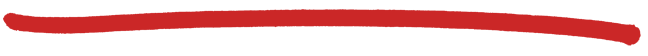 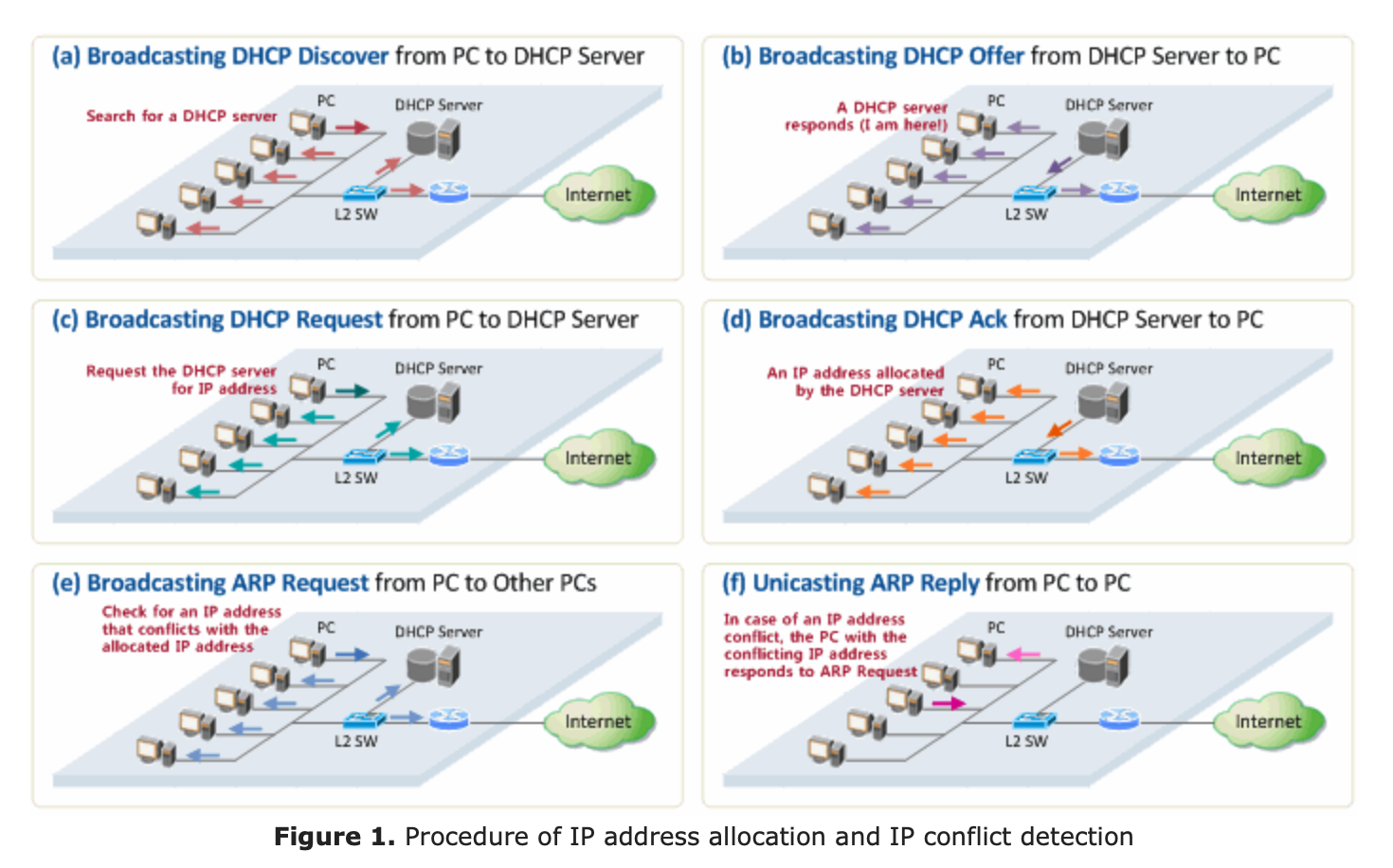 DHCP: Dynamic Host Configuration Protocol
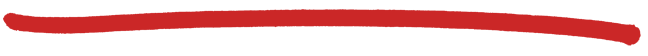 DHCP Configuration Steps:
host broadcasts “DHCP discover” msg
DHCP server responds with “DHCP offer” msg
host acknowledges server’s offer with “DHCP request” msg
DHCP server binds the IP address with “DHCP ack” msg 
host broadcasts an ARP request with its allocated IP address to check if another host out there has the same IP address – a pre-caution
if conflict, reject offer and start over with a new request
Step 1: Search for DHCP servers & Offer
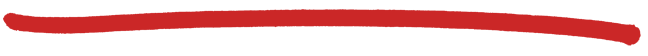 DCHP DISCOVER
DCHP OFFER
8
Discover and Offer Interactions
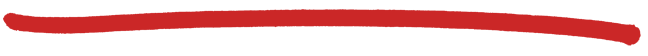 the client broadcasts a DHCPDISCOVER message on its local physical subnet (if server remote, router will act as proxy and forward to a server)
the DHCPDISCOVER message may include some options such as a network address suggestion and/or lease duration
the DHCP server on the network will respond with a DHCPOFFER message that includes an available network address (allocated IP address) and other configuration options.
the host may get more than one offer if there are several servers in the network 
the DHCP server records the address as offered to the client to prevent that same address from being offered to other clients in the event of further DHCPDISCOVER messages being received before the first client has completed its configuration by ACKing the offer
Network Layer
4-9
What is in the Offer from Server
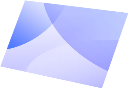 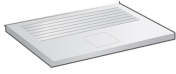 DHCP
UDP
IP
Eth
Phy
DHCP
UDP
IP
Eth
Phy
DHCP
DHCP
DHCP
DHCP
DHCP
DHCP
DHCP
DHCP
DHCP
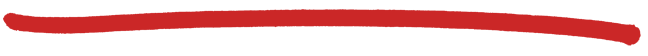 encapsulation of DHCP OFFER, frame forwarded to client, demuxing up to DHCP at client
offer more that just an IP address - client now knows its: 
IP address and prefix (e.g. ,1.1.1.10/24)
lease time (e.g., 3600secs) 
name and IP address of DNS server (e.g., 10.1.1.1
IP address of its first-hop router (default) (e.g., 1.1.1.1)
Client
IP 0.0.0.0
Mac m1
DHCP server
IP 1.1.1.254/24
Mac m2
DHCP server formulates DHCP OFFER containing client’s IP address/prefix, IP address of first-hop router for client, name & IP address of DNS server
4-10
Step 2: Accepting offer from a server & ACK
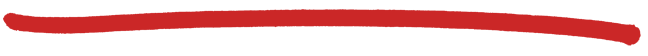 DCHPREQUEST Accepts one offer
DHCPACK
Firms up lease
At this time, the DHCP client can start to use the IP address
11
Request - Accept Offer, Lease Confirmation
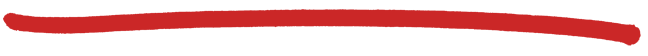 client accepts offer it receives from a server by sending a DHCPRequest message
the client may receive several DHCPOFFER messages from active servers. 
it will choose one based on the configuration and lease parameters offered.
it broadcasts the DHCPREQUEST message that includes the server identifier indicating which offer/server it accepted
the servers receive the DHCPREQUEST broadcast from the client 
all the servers not selected by the DHCPREQUEST message use the message as notification that the client has declined the offer and release the “reserved” IP address back to the pool 
the selected server acknowledges the request with a DHCPACK (confirming the lease) and commits the binding
the combination of client hardware and assigned network address constitute a unique identifier for the client's lease and are used by both the client and server to identify the lease in any further DHCP messages between the server and client.
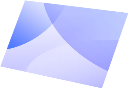 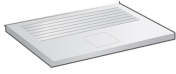 DHCP
UDP
IP
Eth
Phy
DHCP
UDP
IP
Eth
Phy
DHCP
DHCP
DHCP
DHCP
DHCP
DHCP
DHCP
DHCP
DHCP
DHCP
What is in Request from Client
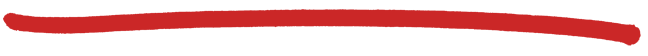 DHCP request bytes encapsulated in UDP packet, encapsulated in IP datagram, encapsulated in 802.1 Ethernet frame
Ethernet frame broadcast on LAN, received at DHCP server
DHCP server
1.1.1.254
Ethernet frame demuxed to IP dartagram, demuxed UDP packet, demuxed to DHCP application bytes
Network Layer: Data Plane
4-13
Step 3: Before full commitment from Client
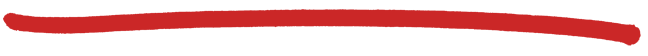 When the client receives the DHCPACK message confirming the configuration/leasing parameters: 
the client performs a final check on the parameters with an ARP to the “your IP” address to make sure no one responds (i.e., has that address on the network
all is fine when no response comes back, 
the client is now configured
the client sets a timer for the duration of the lease and notes the lease identification cookie specified in the DHCPACK message 
if the client detects a problem with the parameters in the DHCPACK message (e.g., the address is already in use on the network), the client sends a DHCPDECLINE message to the server and restarts the configuration process.
Summary of DHCP Interactions
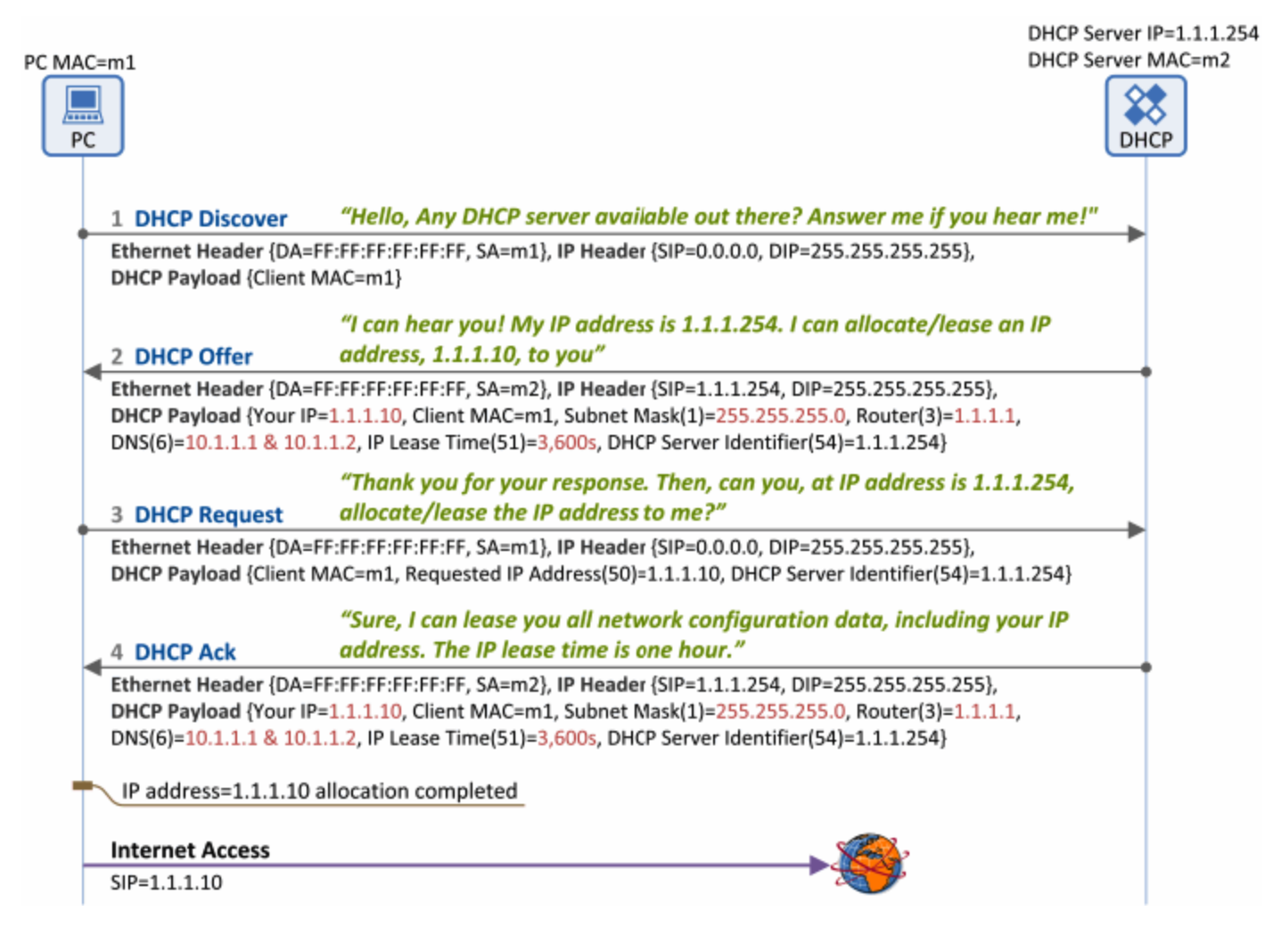 DHCP: more than IP address
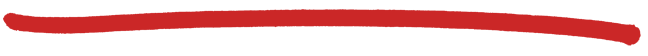 DHCP returns more than just an IP address on subnet:
network mask (indicating network versus host portion of address)
its address (i.e., DHCP server)
address of first-hop (default) router for client
name and IP address of DNS server
Client Configuration
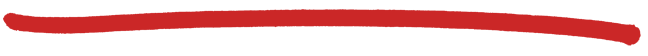 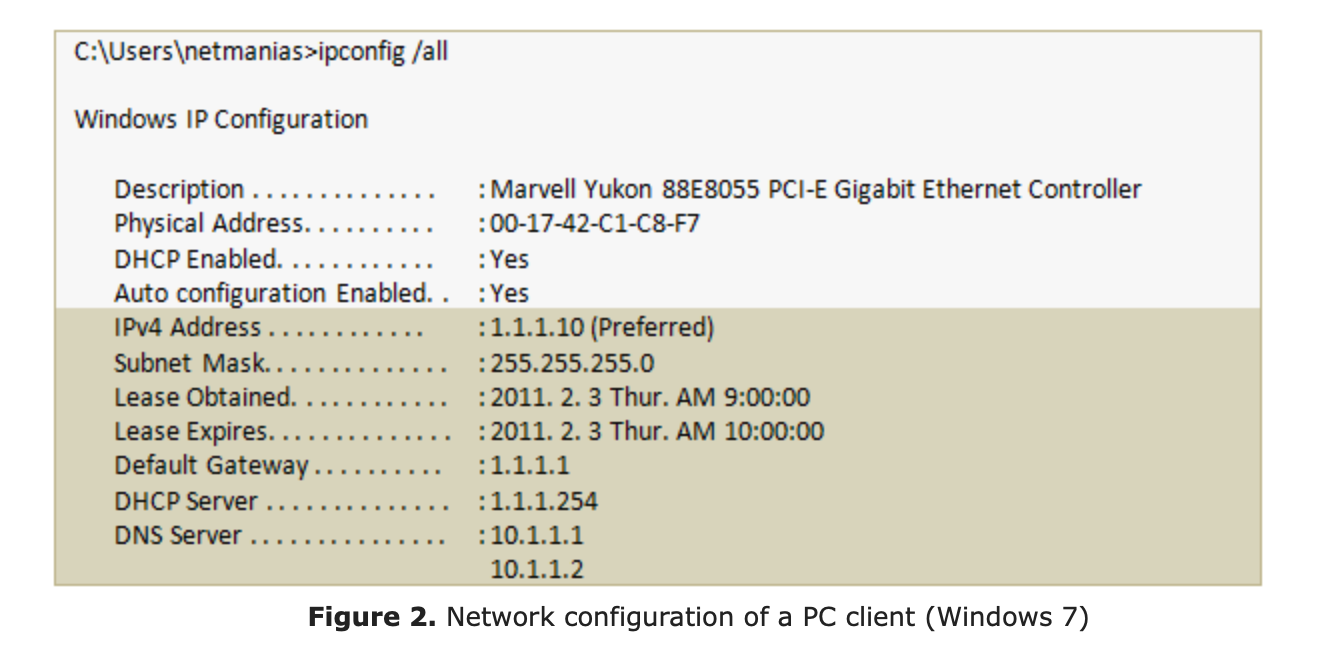 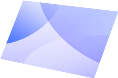 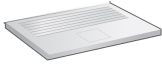 DHCP discover
src : 0.0.0.0, 68     
dest.: 255.255.255.255,67
yiaddr:    0.0.0.0
transaction ID: 654
DHCP client-server scenario
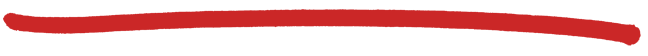 DHCP server: 223.1.2.5
arriving
 client
Client sends broadcast message over UDP to port 67 (reserved for DHCP) on the server, from port 68, asking for IP address
DHCP offer
DHCP server responds offering an IP address that the client can use from pool of addresses it has available.
Broadcast: is there a DHCP server out there?
src: 223.1.2.5, 67      
dest:  255.255.255.255, 68
yiaddrr: 223.1.2.4
transaction ID: 654
lifetime: 3600 secs
Broadcast: I’m a DHCP server! Here’s an IP address you can use
DHCP request
Note: there could be several DHCP servers that might respond to client. 
Client chooses one to bind with and responds to that server accepting its IP address
src:  0.0.0.0, 68     
dest::  255.255.255.255, 67
yiaddrr: 223.1.2.4
transaction ID: 655
lifetime: 3600 secs
Broadcast: OK.  I’ll take that IP address!
DHCP ACK
Server sends final ACK binding that IP address and blocking for x secs
src: 223.1.2.5, 67      
dest:  255.255.255.255, 68
yiaddrr: 223.1.2.4
transaction ID: 655
lifetime: 3600 secs
Broadcast: OK.  You’ve got that IP address!
Network Layer: Data Plane
4-18
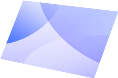 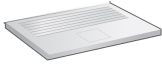 DHCP discover
DHCP client-server data exchange
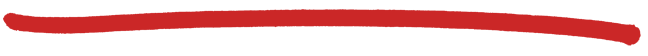 DHCP server: 1.1.1.254
arriving
 client
src, port: 0.0.0.0, 68
dest, port: 255.255.255.255, 67
DHCPDiscover
yiaddr: 0.0.0.0
transaction ID: 654
DHCP offer
src: 1.1.1.254, 67
dest: 255.255.255.255, 68
DHCPOffer
yiaddr: 1.1.1.10/24
transaction ID: 654
DHCP serverID: 1.1.1.254
lifetime: 3600 secs
Messages all broadcast
IP allocation phase:
IP src: 0.0.0.0
IP destination: 255.255.255
Mac Source: client
Mac Dest: ff:ff:ff:ff:ff:ff
DHCP request
src:  0.0.0.0, 68     
dest::  255.255.255.255, 67
DHCPRequest
yiaddrr: 1.1.1.10/24
transaction ID: 655
DHCP serverID: 1.1.1.254
lifetime: 3600 secs
DHCP ACK
src: 223.1.2.5, 67      
dest:  255.255.255.255, 68
DHCPAck
yiaddrr: 1.1.1.10/24
transaction ID: 655
DHCP serverID: 1.1.1.254
lifetime: 3600 secs
Messages now unicast
IP Usage phase:
src addr: 1.1.1.10/24
DHCP Set Up Messages are Broadcast
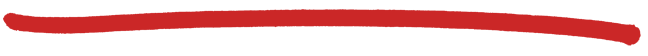 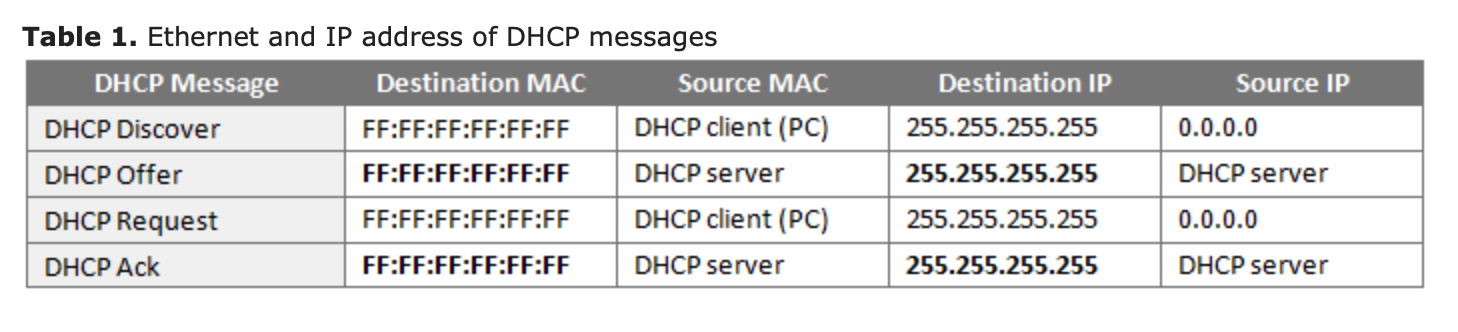 Step 4: Lease Renewal
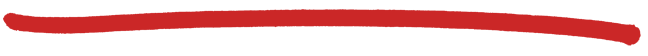 Renewing a Lease (sent when 50% of lease has expired)
client sends a DHCPREQUEST to DHCP server requesting an extension
if DHCP server responds with:
DHCPACK - client gets to extend the lease for another full period
DHCPNACK – client has to release address when timer expires
Summary of Lease Renewal
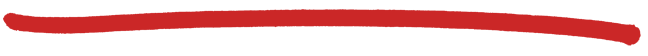 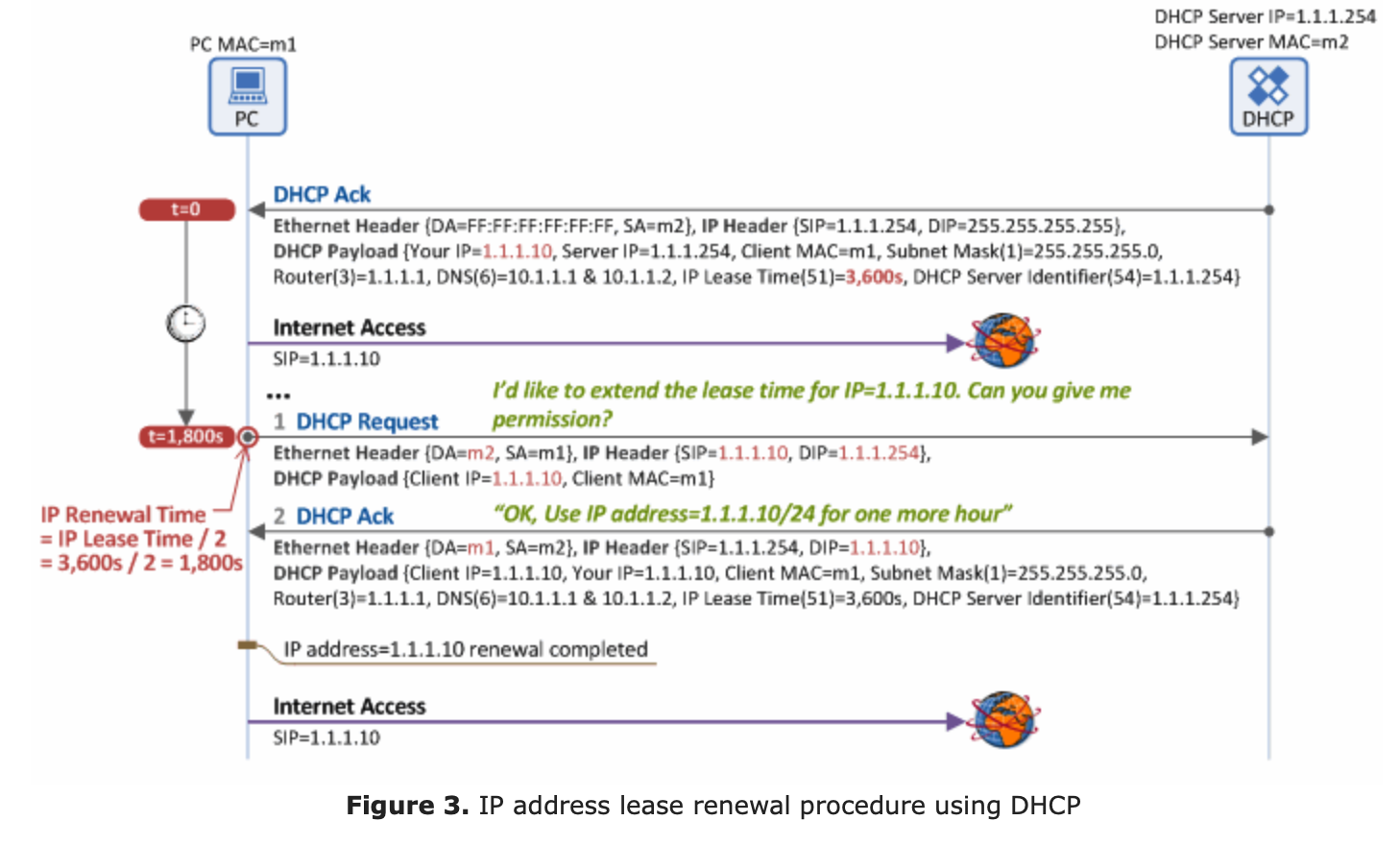 Step 5: DHCP Release
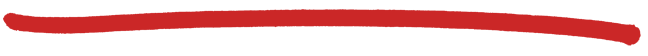 the client can choose to terminate the lease at any point during the lease period by sending a  DHCPRELEASE message to the DHCP server it has “lease” with.
by terminating the lease, it releases the IP address allocated to it by that server
note that not all clients will go thru the release phase, they let the lease run out
DCHP RELEASE
3/8/21
Summary of Address Release
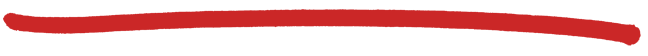 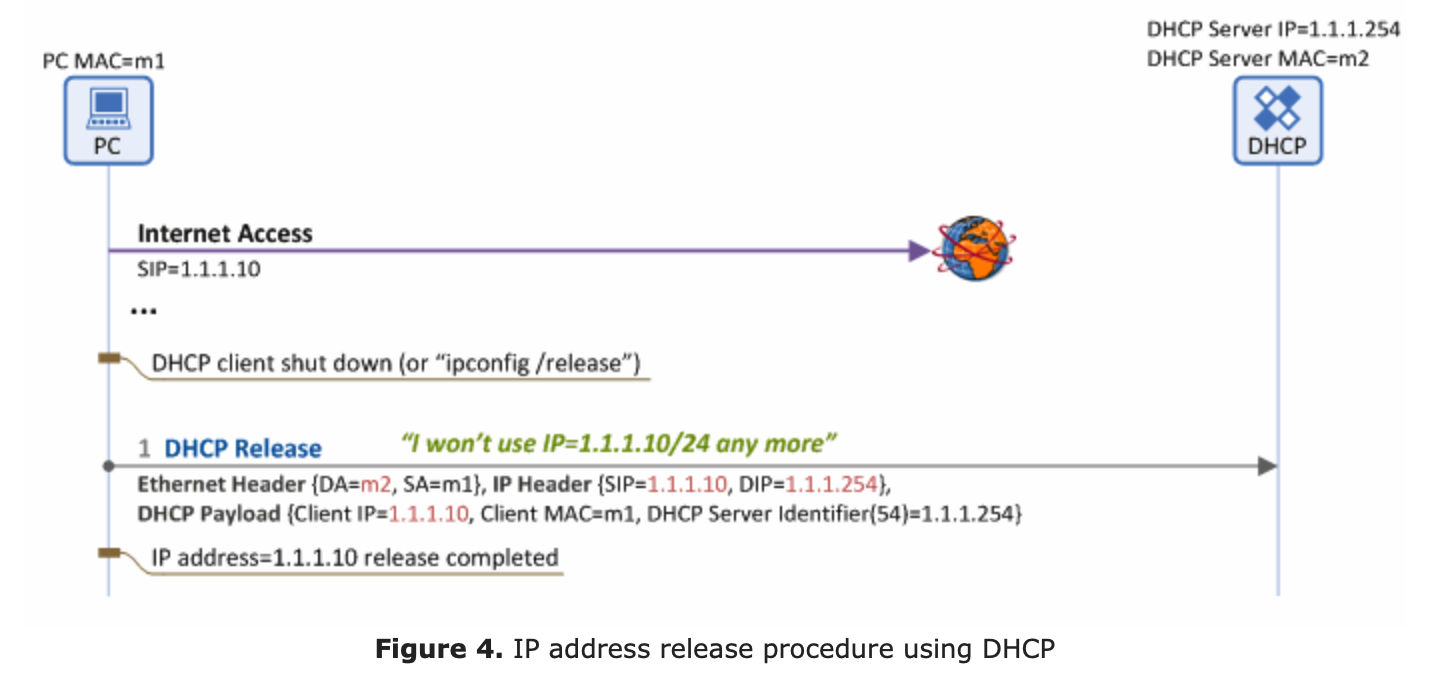 Summary of DHCP Operation
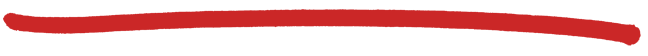 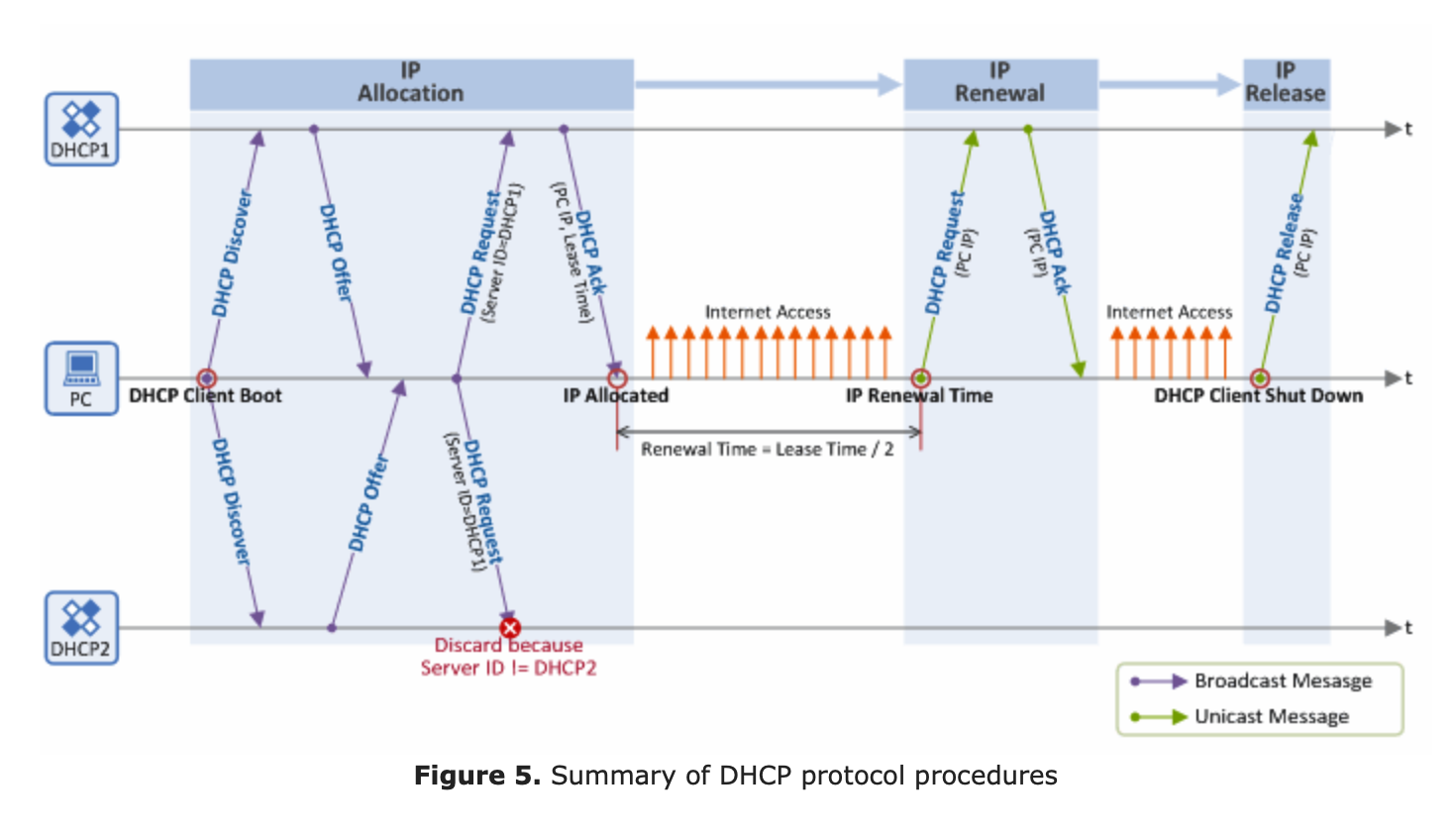 DHCP Discover Message Format
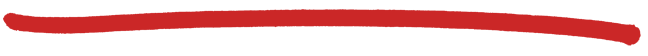 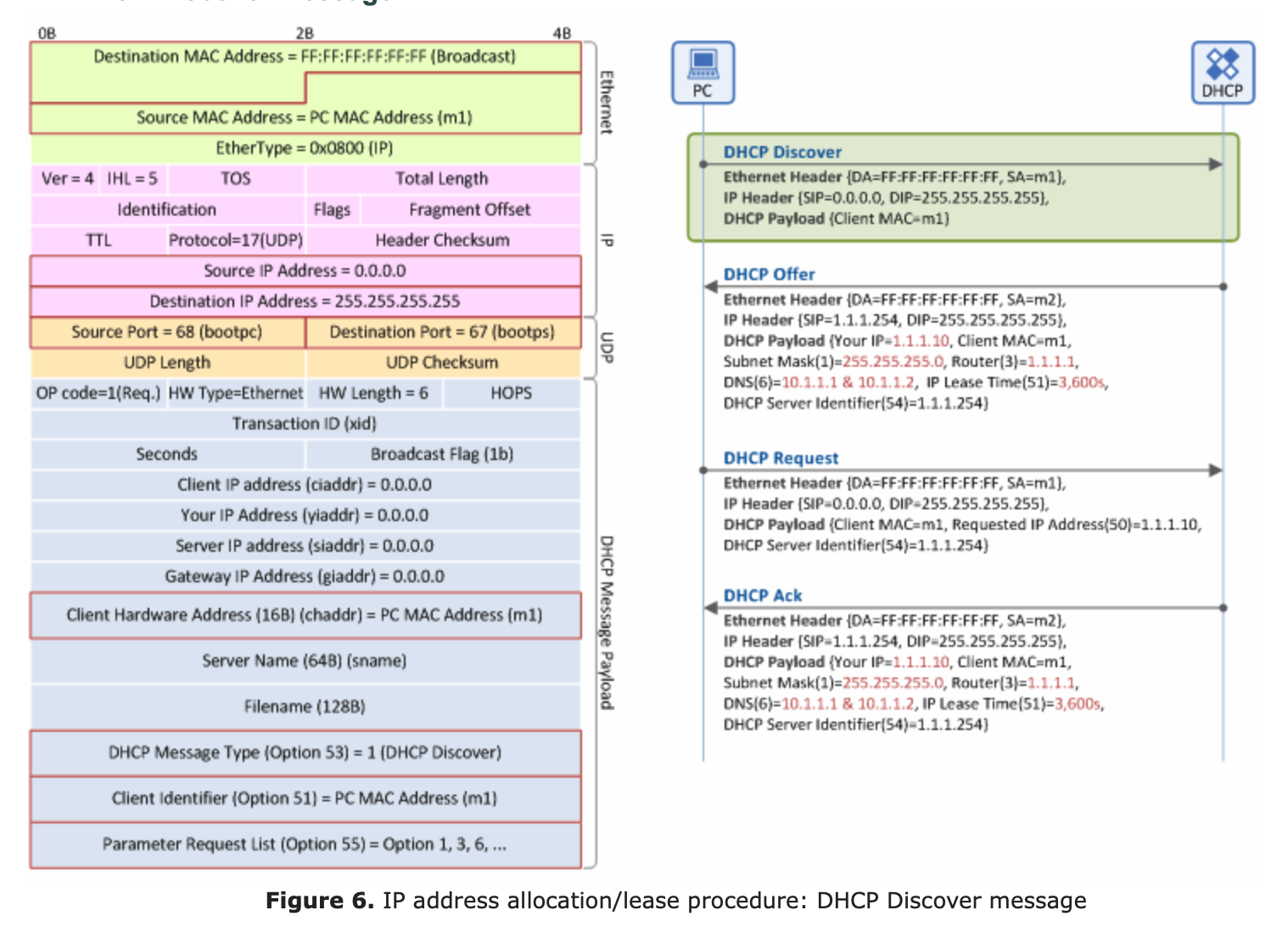 DHCP Offer Message Format
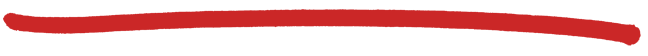 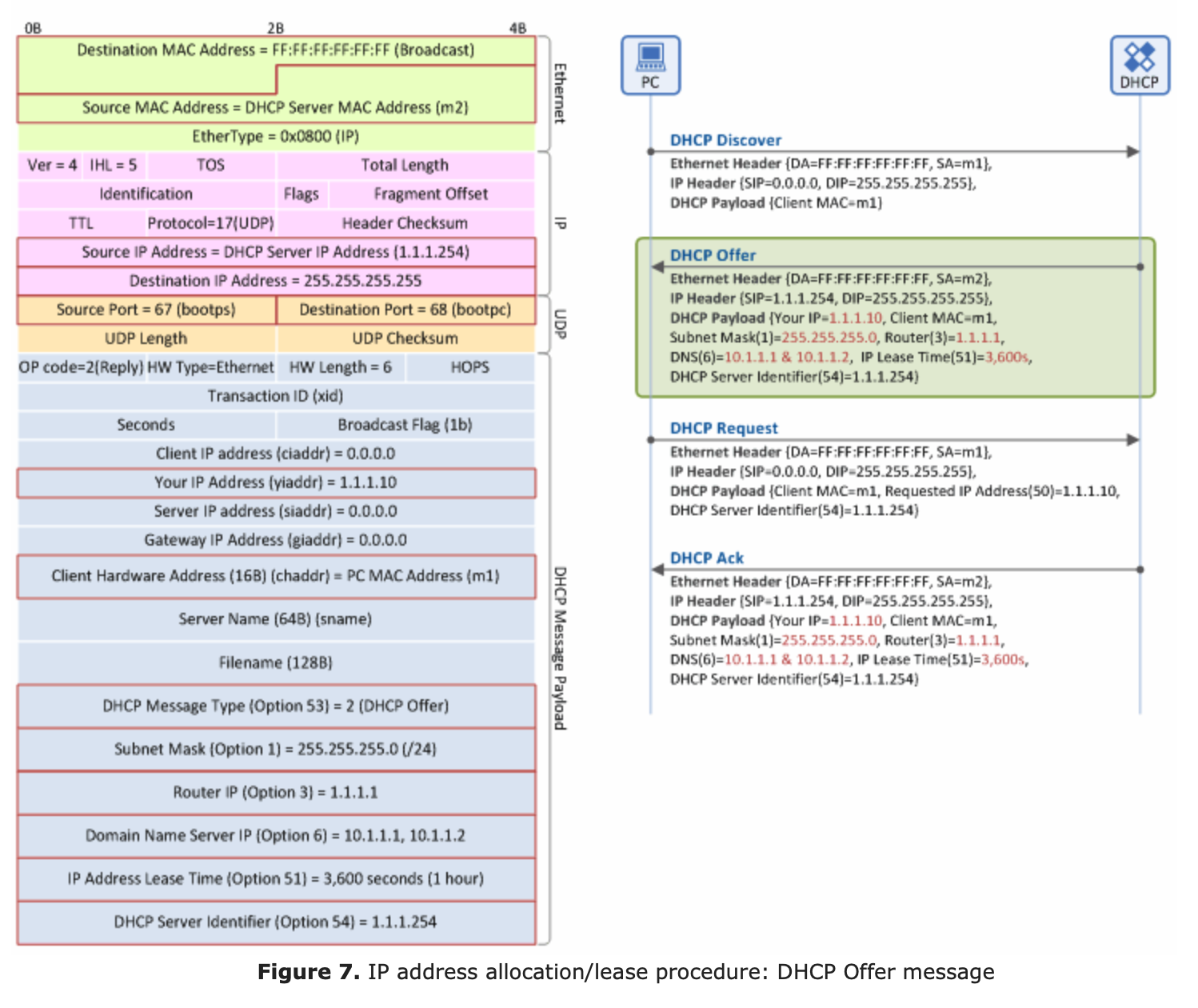 DHCP Request Message Format
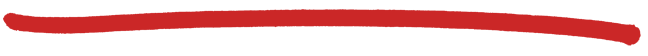 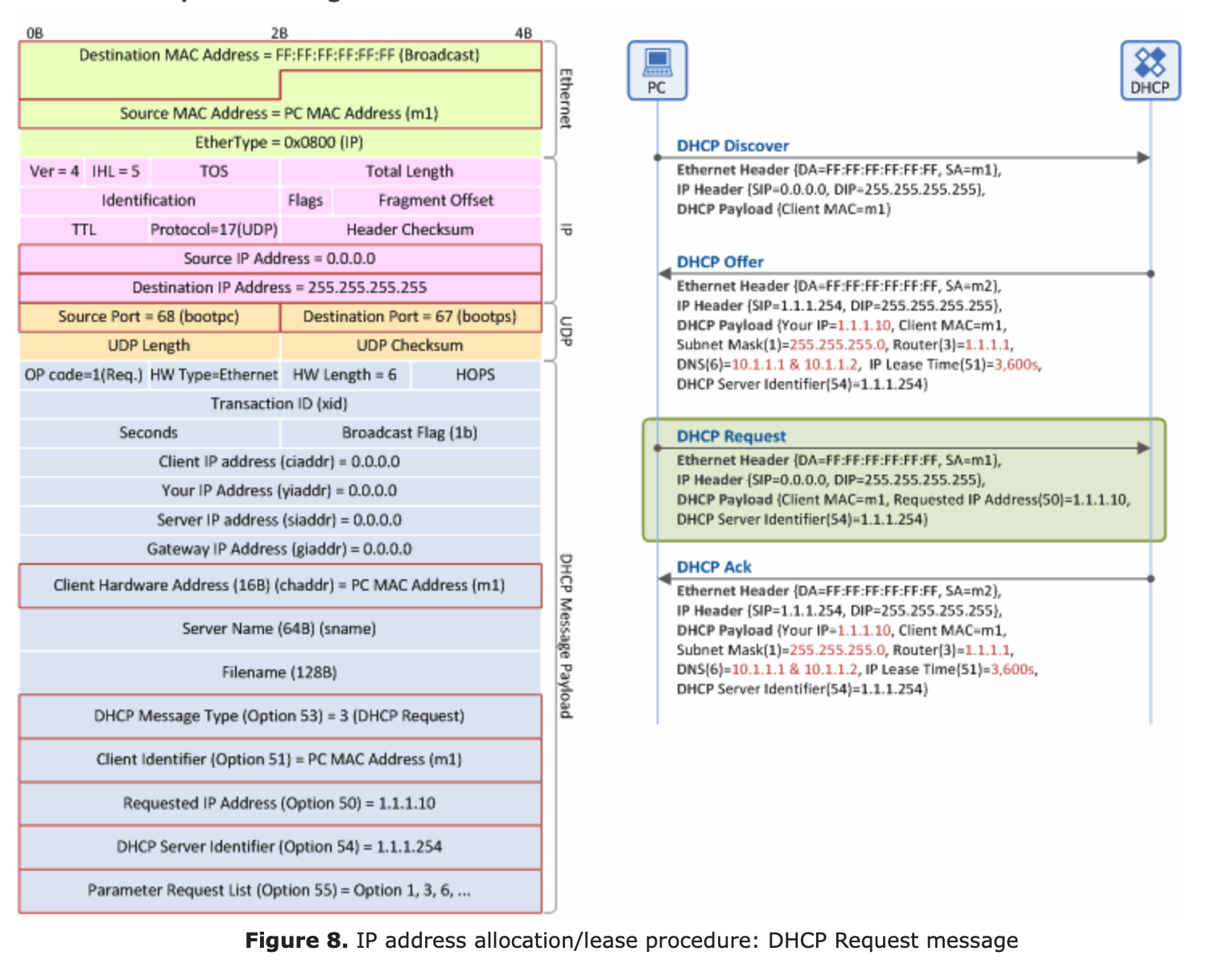 DHCPACK Message Format
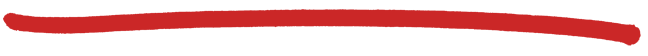 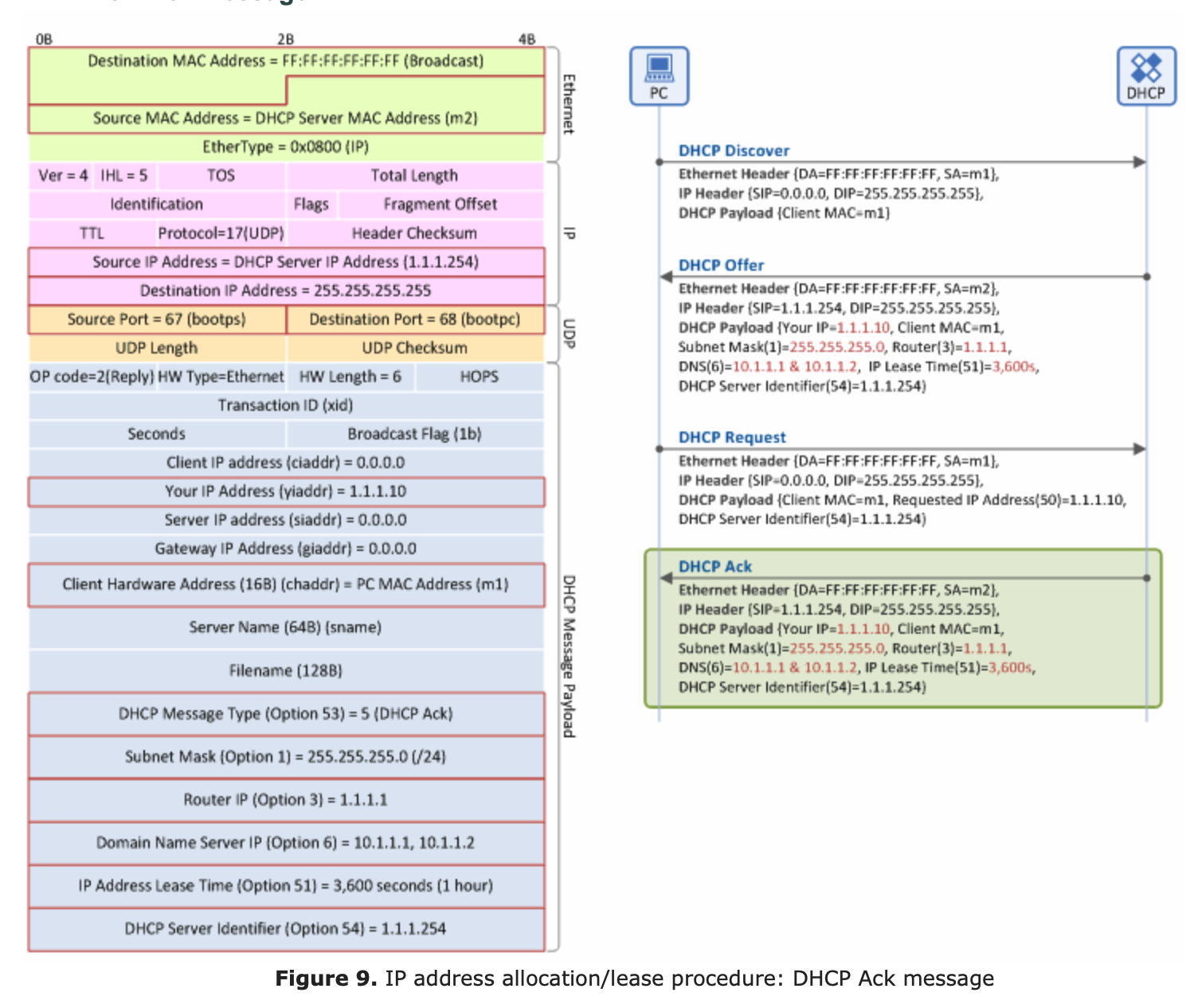 DHCP Renewal Message Format
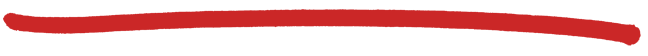 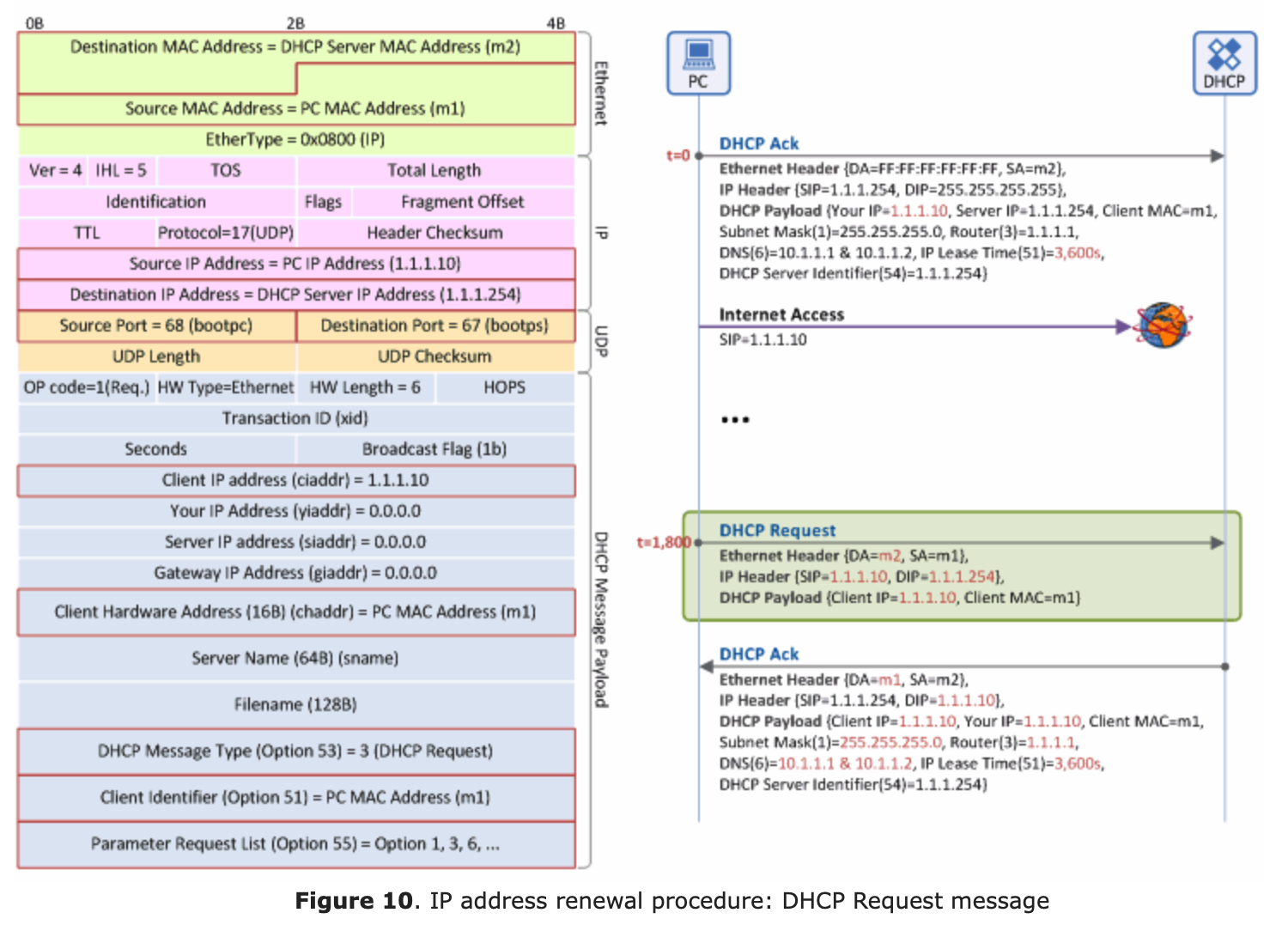 DHCP Renewal ACK Message Format
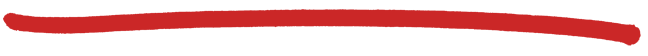 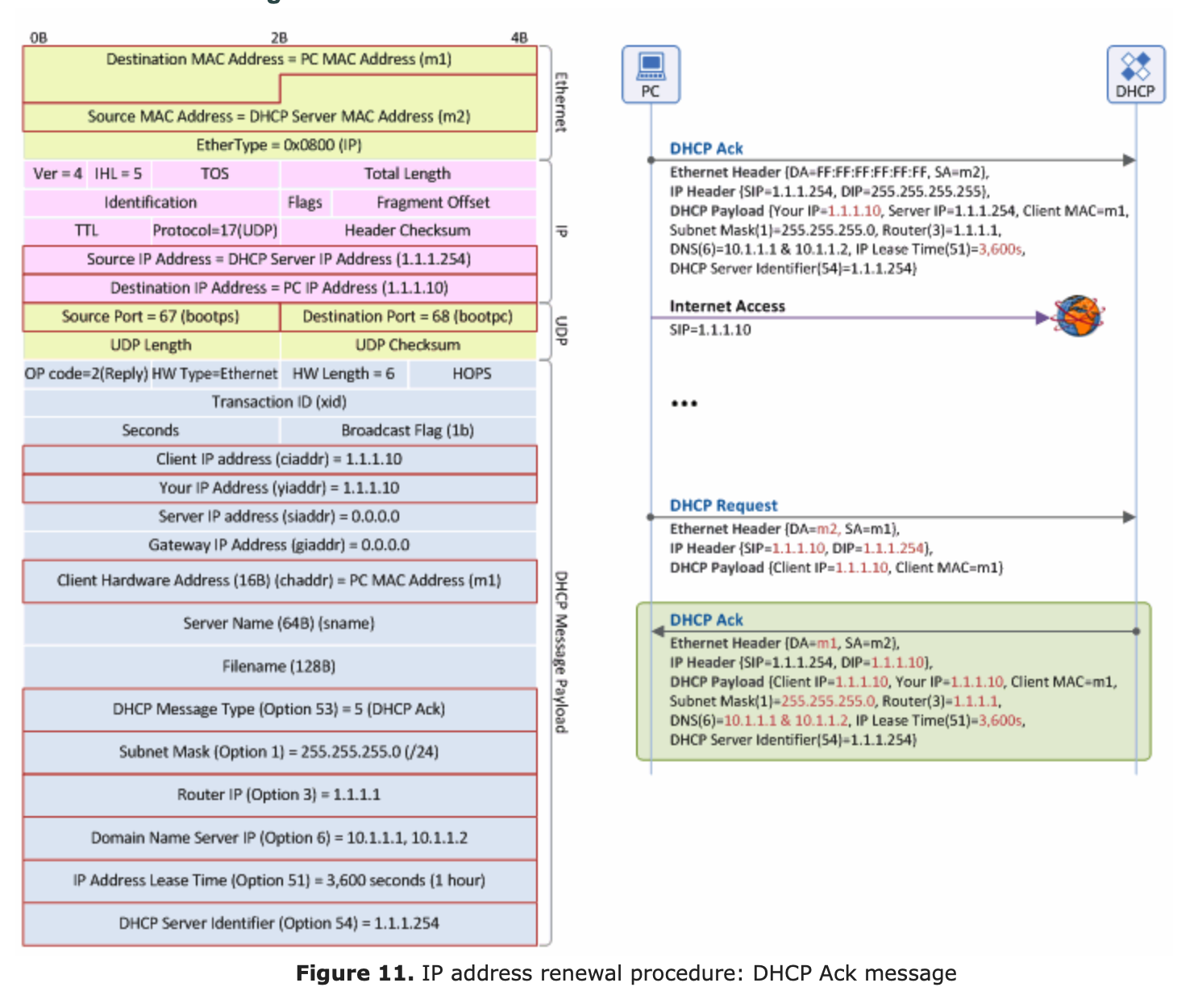 DHCP Release Message Format
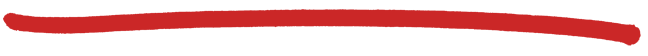 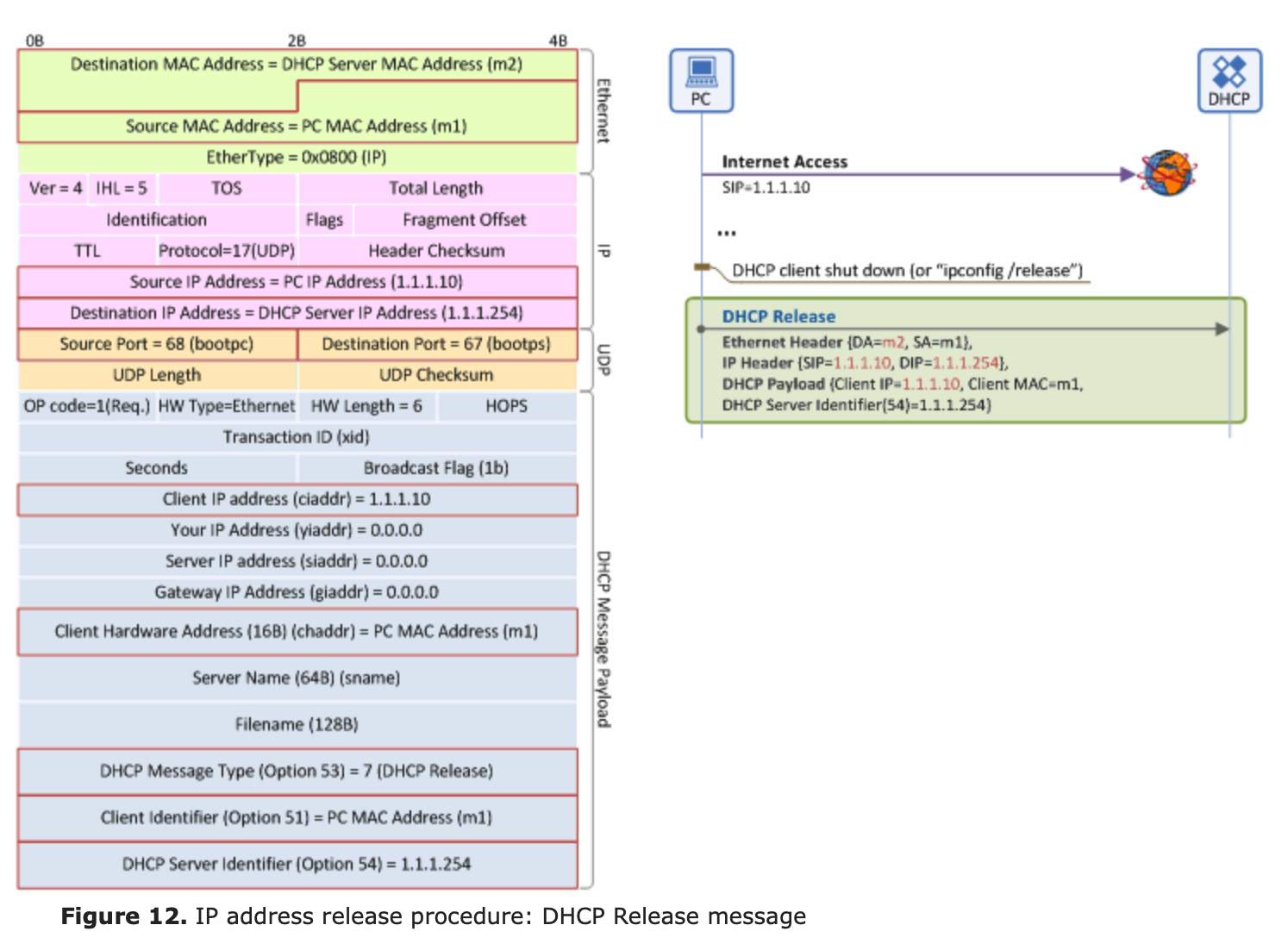 Differences in DHCP Implementation
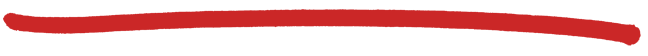 in some situations, the client can request a particular IP address in the “Discover” msg
if it does that, it sets the broadcast flag in the ”Discover” msg to “0”, which means, please send me ”Offer” to my requested IP address (i.e., unicast the offer to me)
if that address is available, the DHCP server will oblige, allocate requested IP address as “Your IP addr”, set the broadcast flag to “0” too, and unicast the msg to the client at that IP address
all the msgs going forward between server and client will be unicast
DHCP Set Up Msgs not all Broadcast
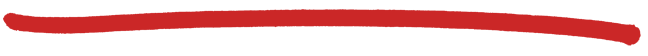 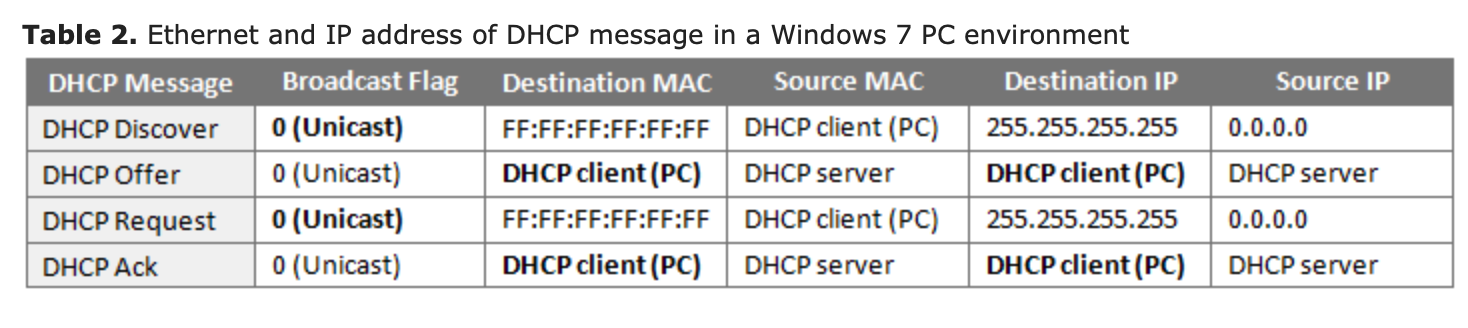 Unicasting Scenario – Discover Msg
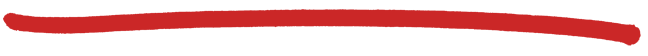 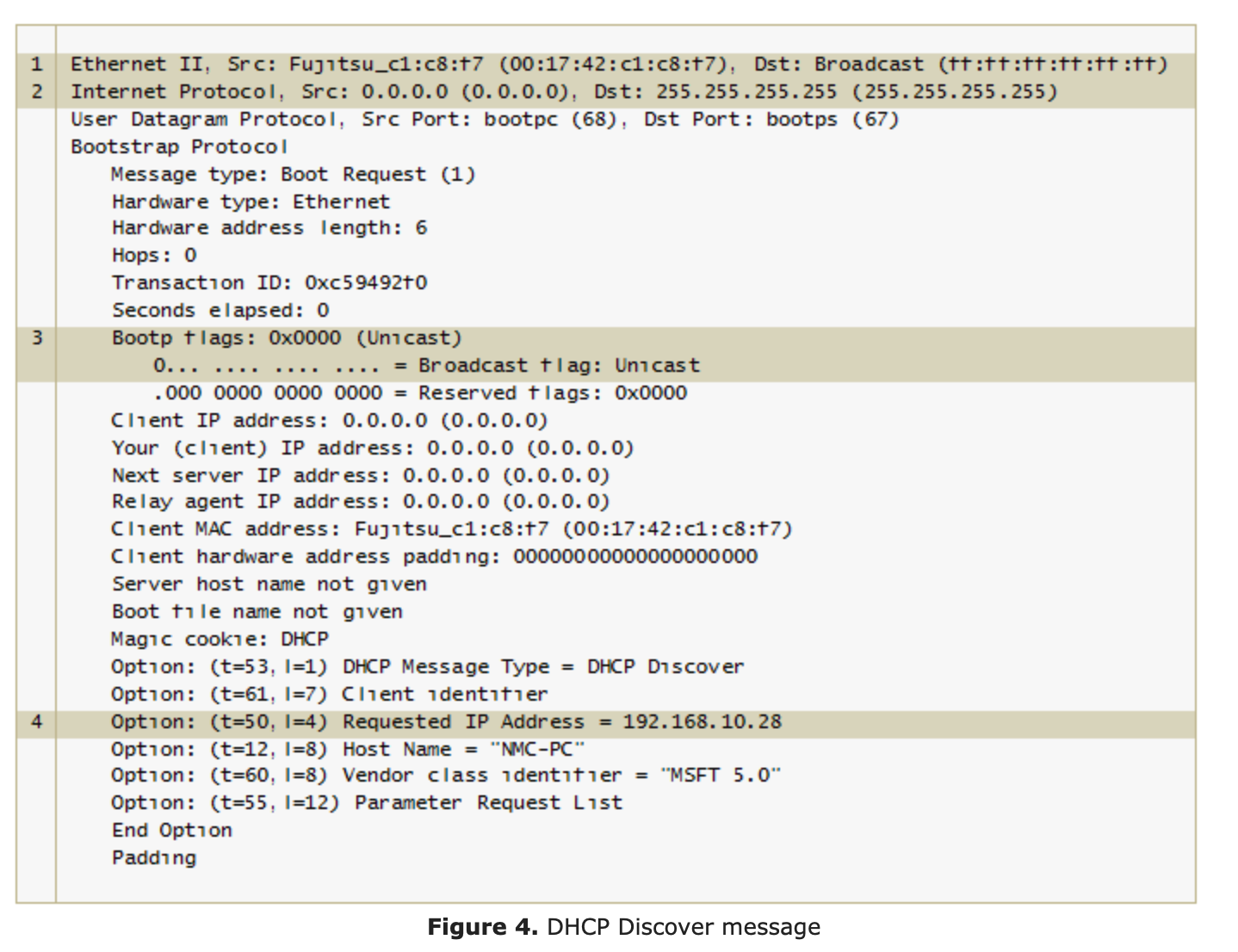 Unicasting Scenario – Offer Msg
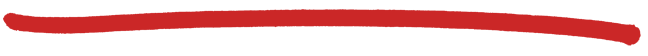 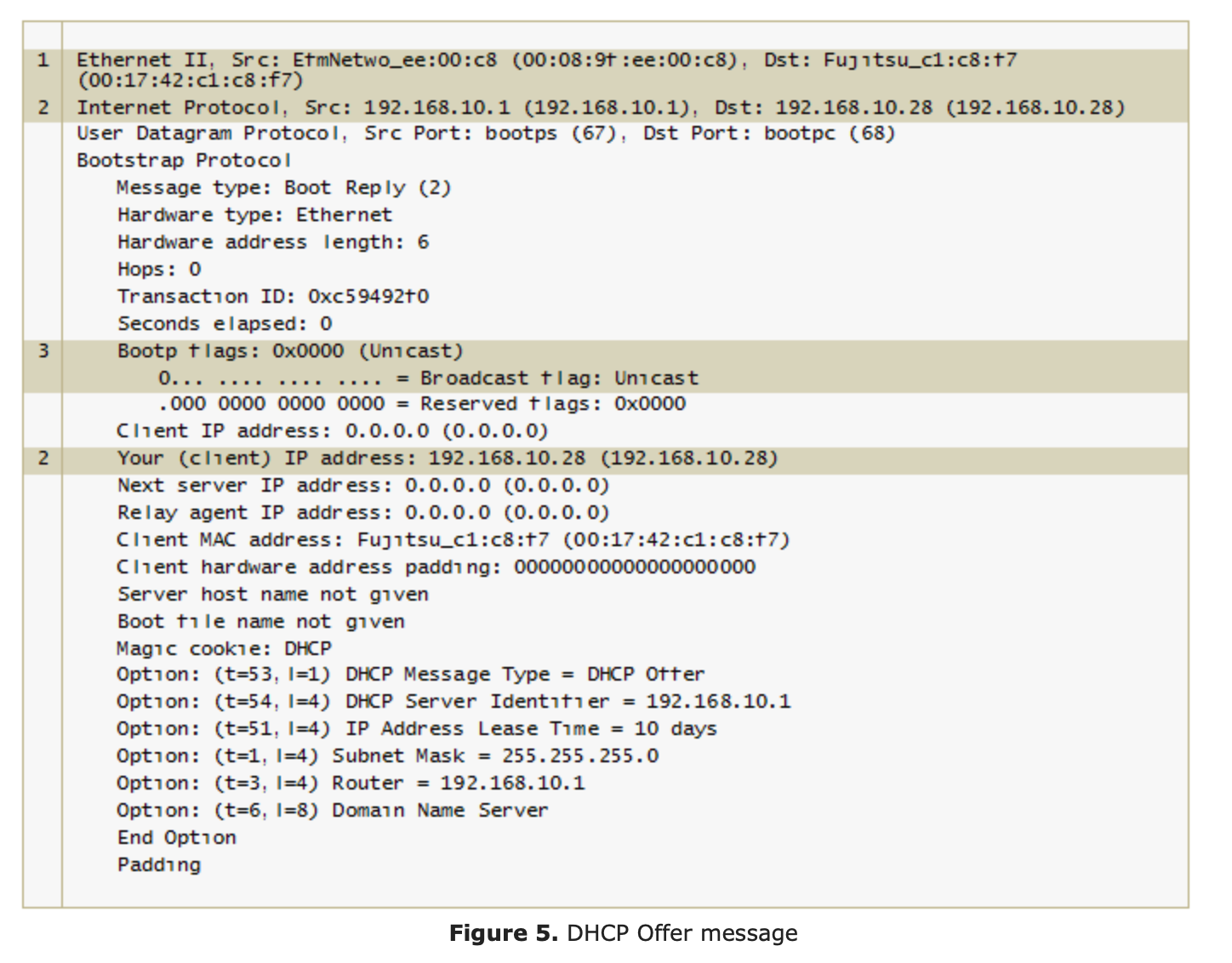 DHCP Relay
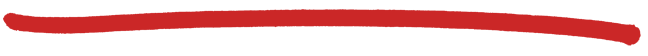 Not all subnets have a DHCP server
Sometimes there is only one DHCP server for an organization
Not all routers are setup as DHCP servers on subnets
The router of a subnet with no DHCP service is then responsible for relaying the message to the DHCP server (has to be enabled, if not it will discard all DHCP broadcast messages)
Using a Relay Agent
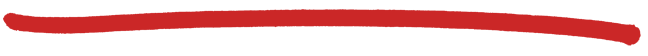 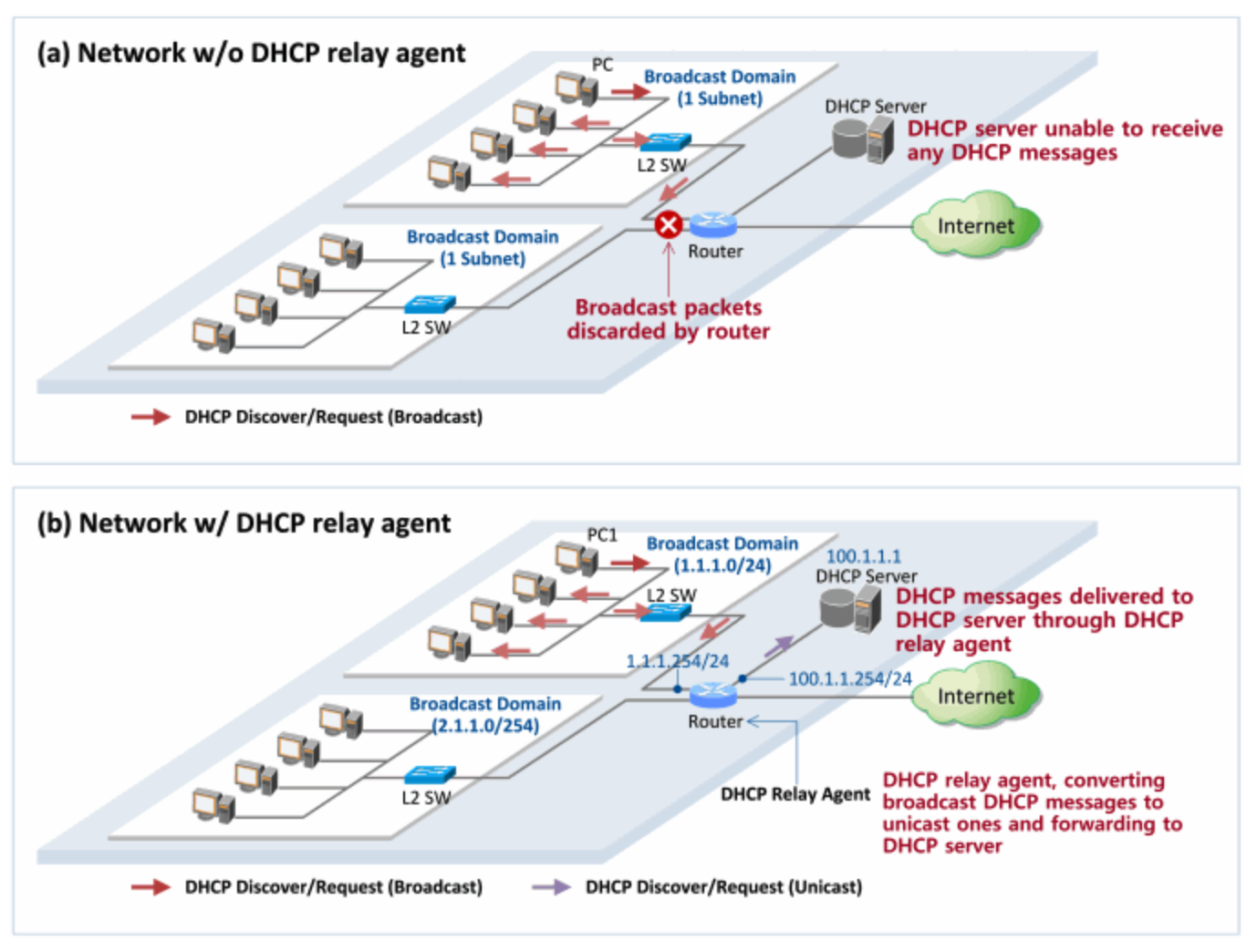 Using a DHCP Relay Agent
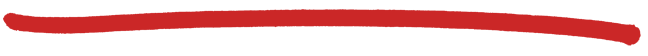 [DHCP client (PC) -> DHCP server] DHCP Discover Message
When a client PC broadcasts a DHCP Discover message, a DHCP relay agent receives and converts the message (SIP=DHCP Relay Agent, DIP=DHCP Server), and forwards (unicasts) it to the DHCP server (here, SIP=Source IP address, DIP=Destination IP address in IP header).
[DHCP client (PC) <- DHCP server] DHCP Offer Message 
When the DHCP server unicasts a DHCP Offer message to the DHCP relay agent (SIP=DHCP Server, DIP=DHCP Relay Agent), the DHCP relay agent converts the received message and broadcasts it to the client PC (Note: messages are not broadcasted in all cases. See above).
[DHCP client (PC) -> DHCP server] DHCP Request Message
When the client PC broadcasts a DHCP Request message, the DHCP relay agent converts the received message (SIP=DHCP Relay Agent, DIP=DHCP Server), and forwards (unicasts) it to the DHCP server.
[DHCP client (PC) <- DHCP server] DHCP Ack Message
When the DHCP server unicasts a DHCP Ack message to the DHCP relay agent (SIP=DHCP server, DIP=DHCP Relay Agent), the DHCP relay agent converts and broadcasts the message to the client PC (Note: Messages are not broadcasted in all cases.).
Using a Relay Agent – Getting an Address
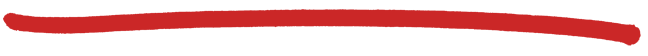 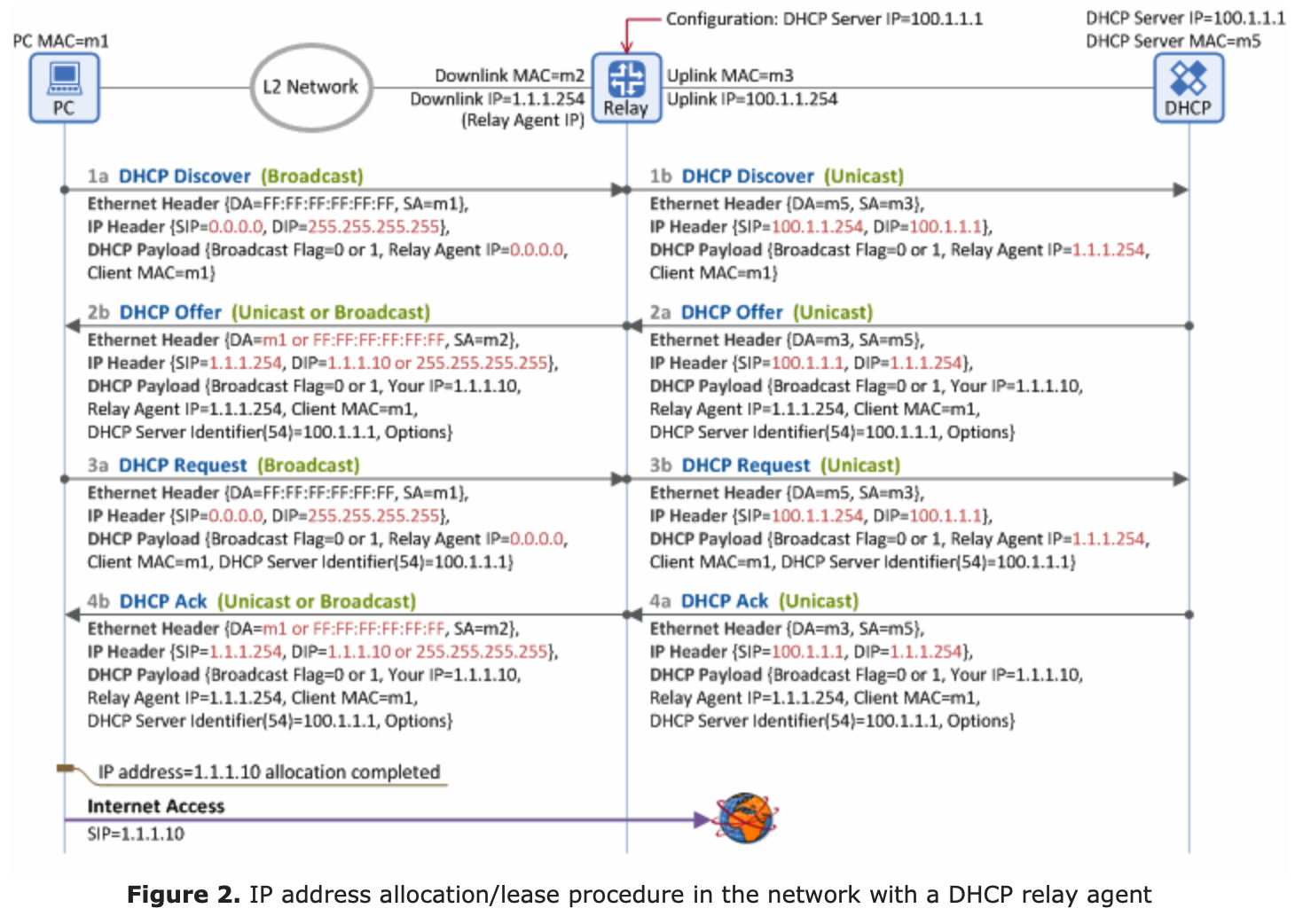 Using a Relay Agent Renewal and Release
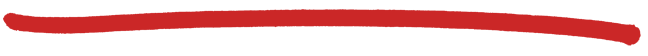 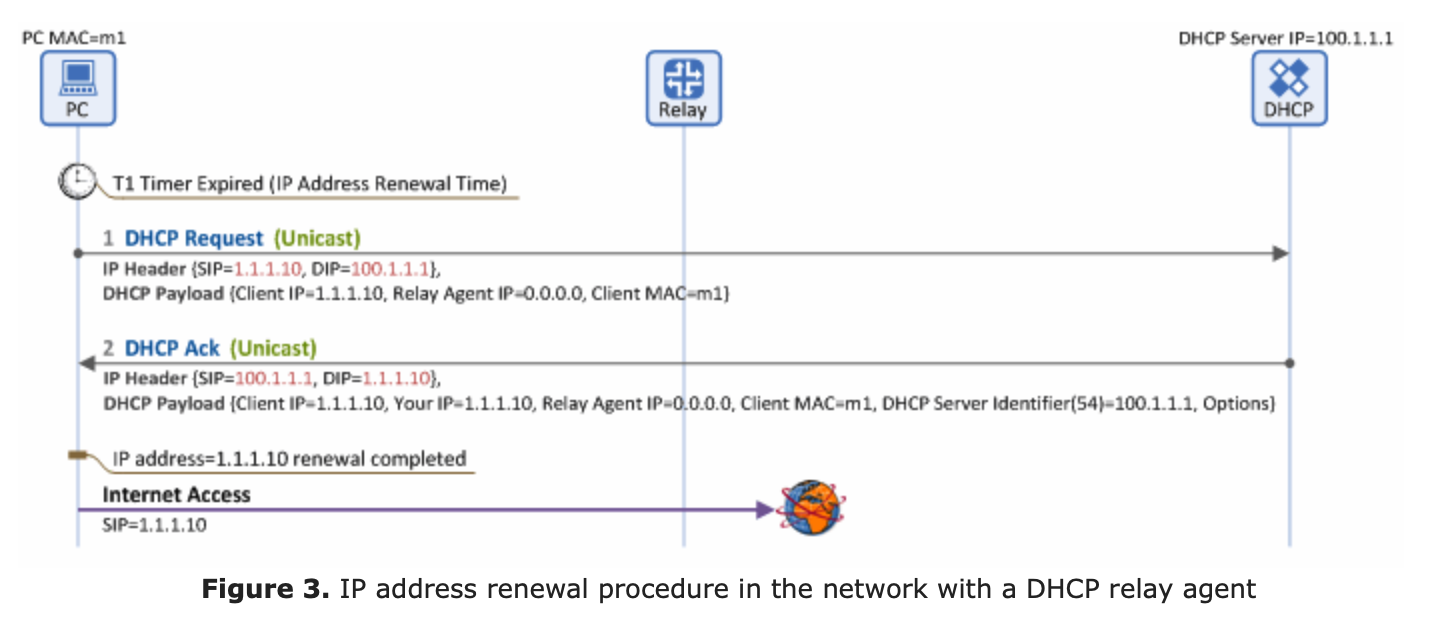 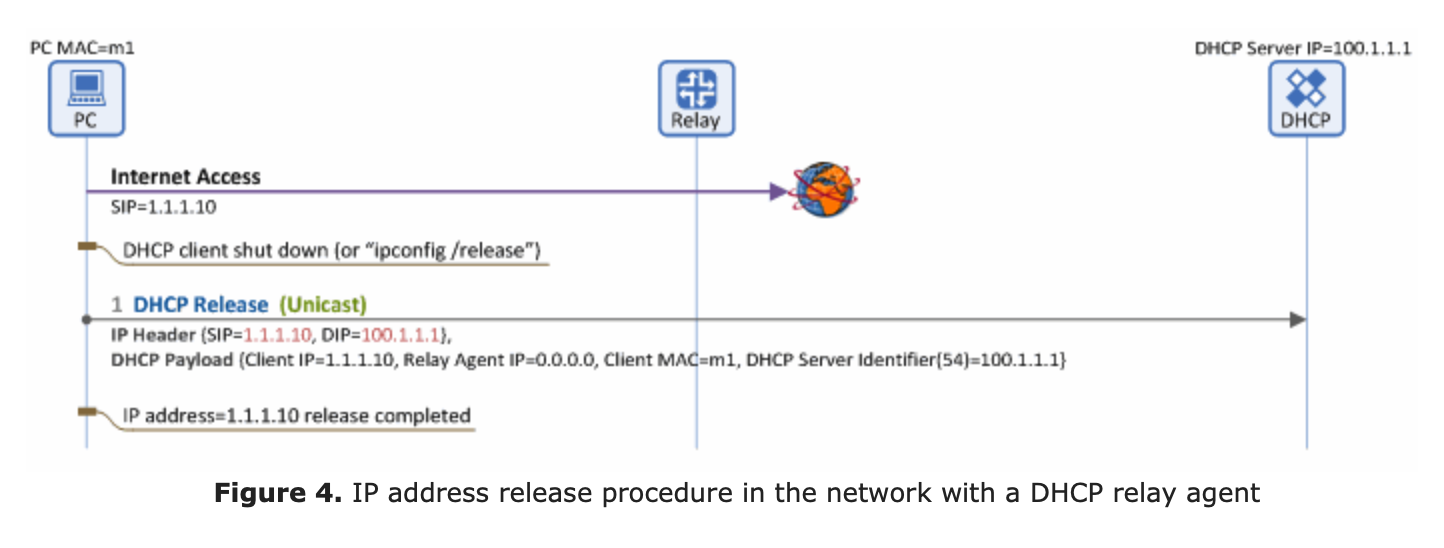 Discover Message with Relay
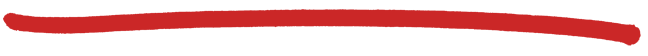 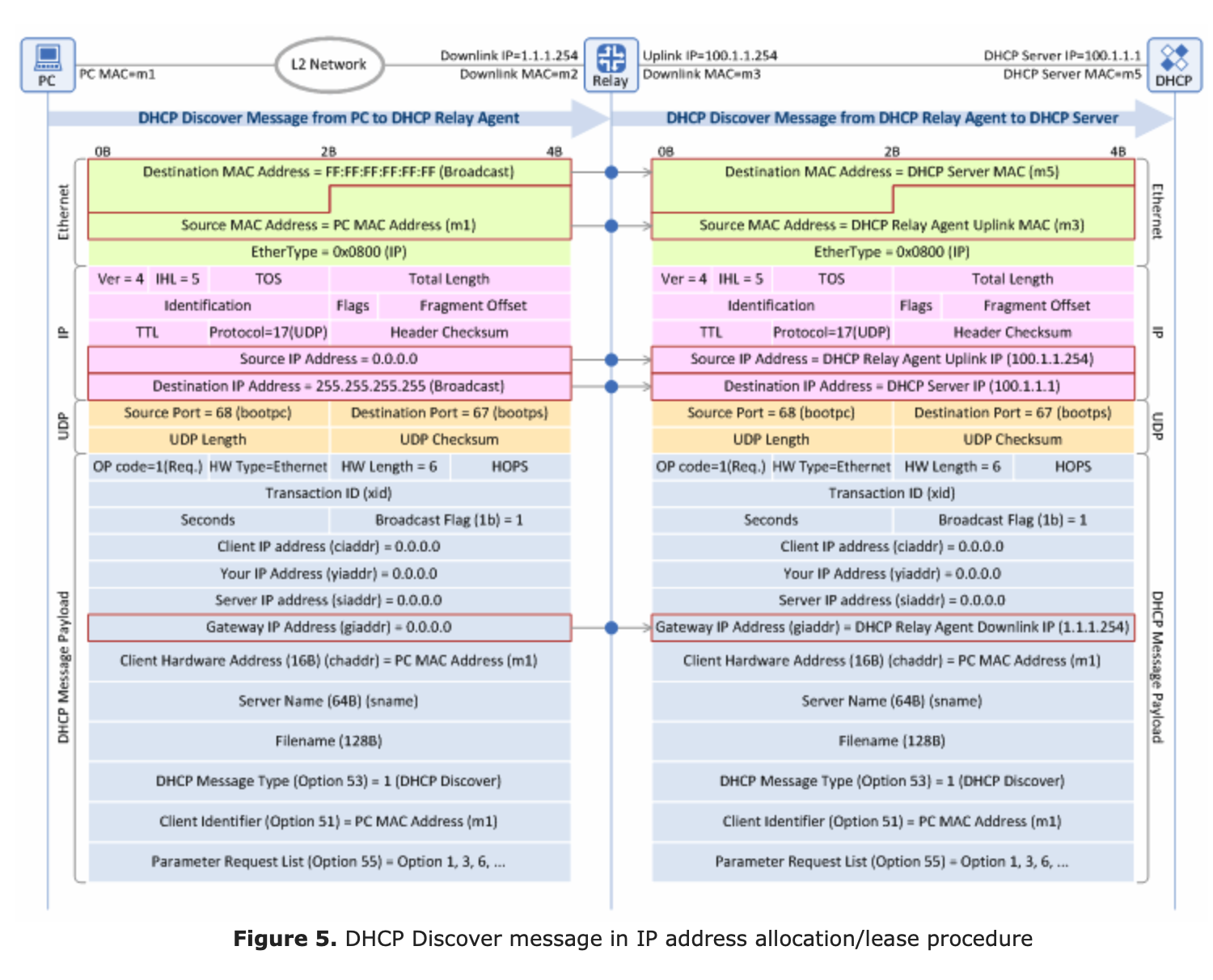 Offer Message with Relay
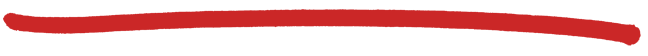 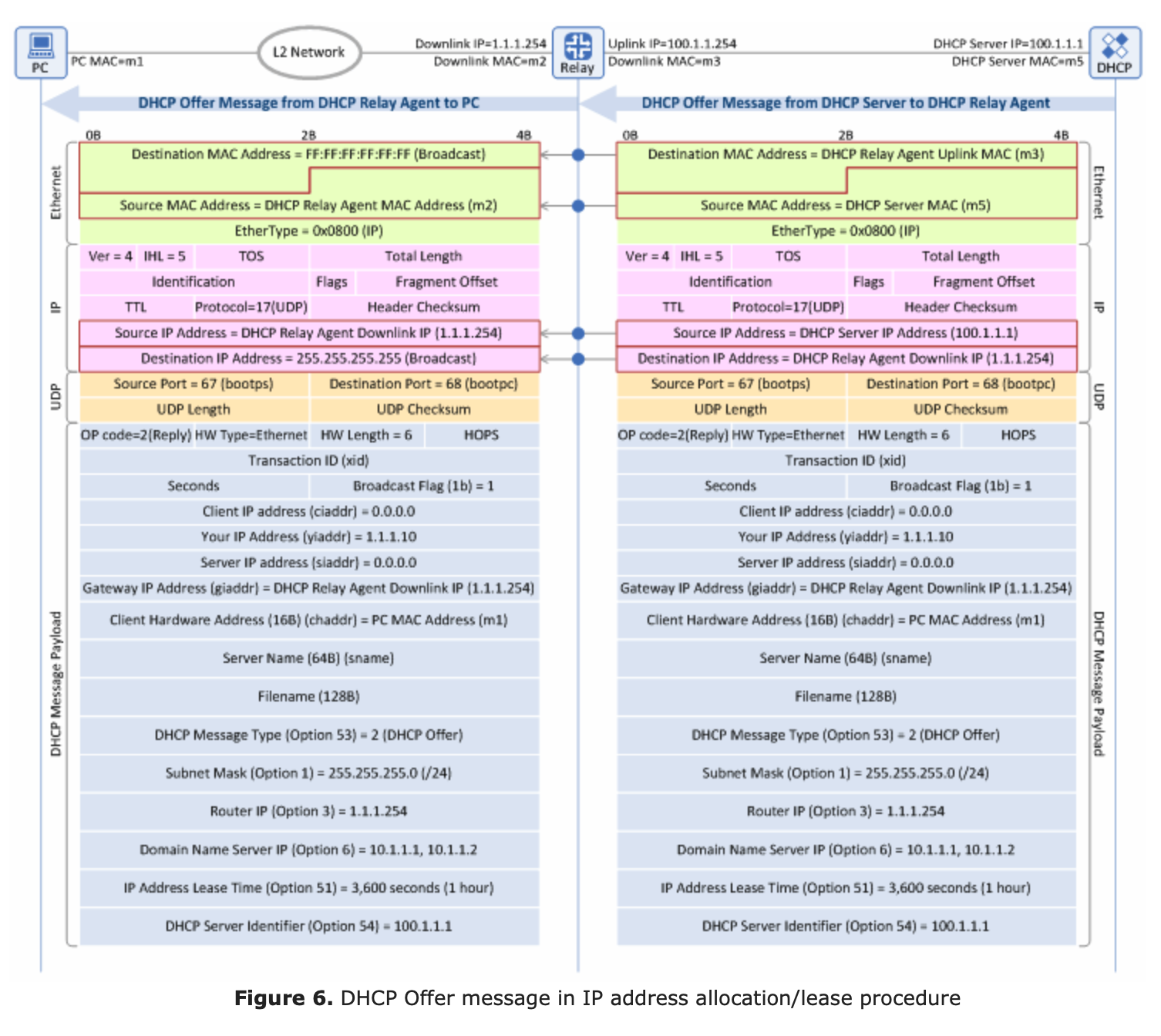 Request Message with Relay
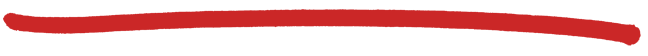 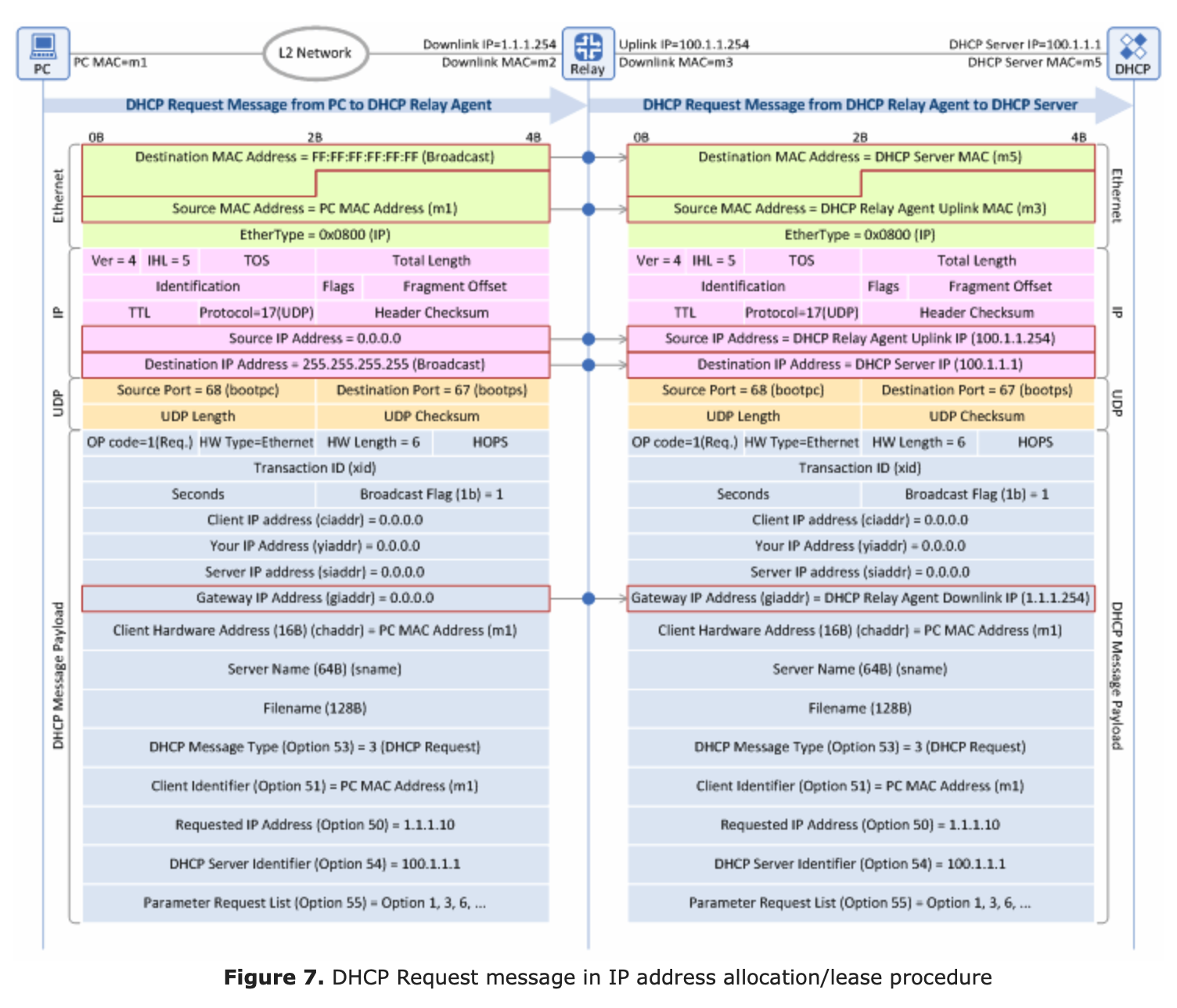 ACK Message with Relay
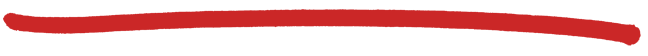 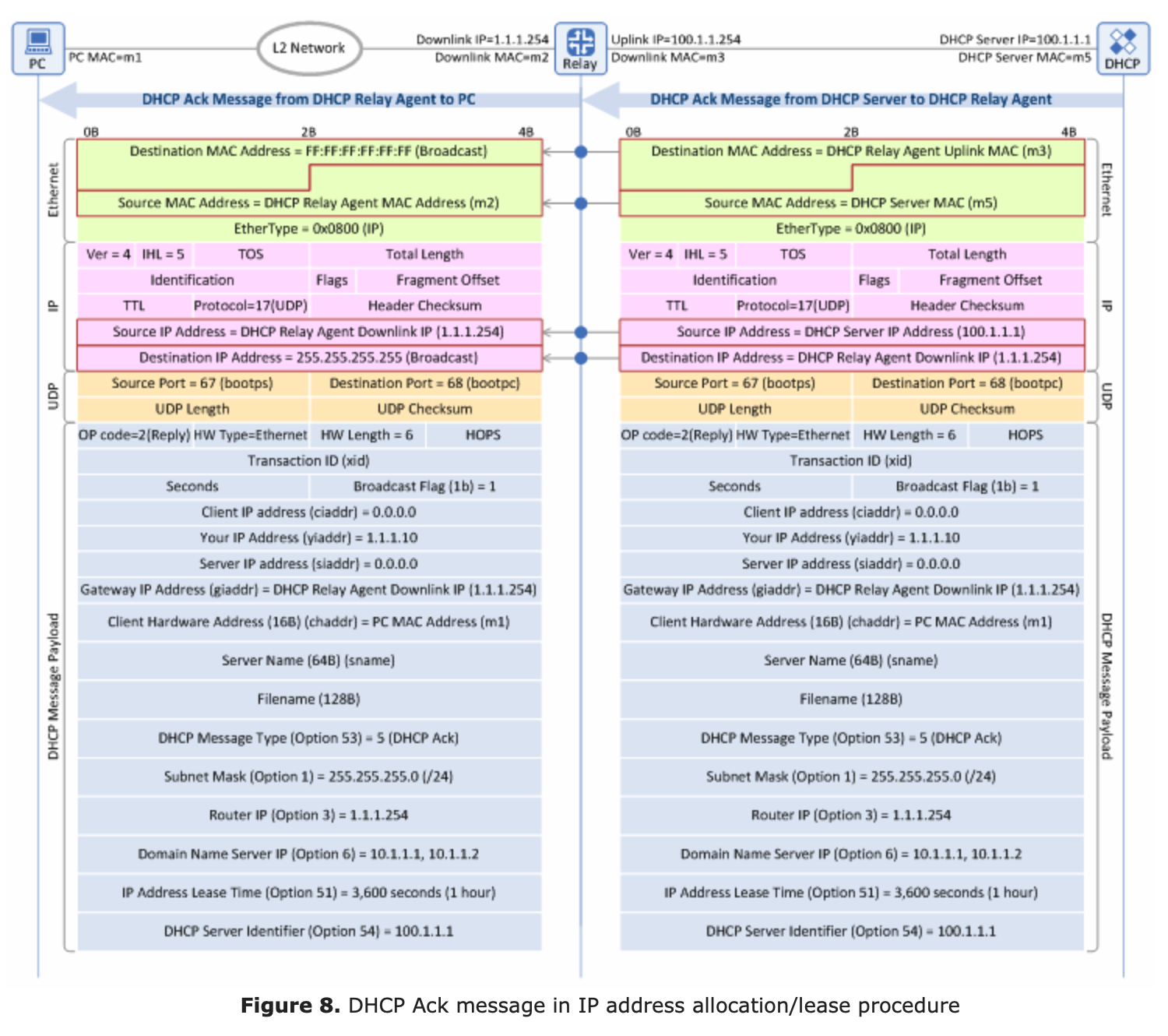 Chapter 4: Outline
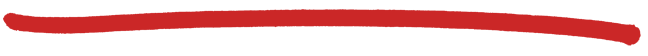 4.3 IP: Internet Protocol

DHCP
NAT
Network Address Translation - NAT
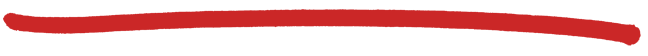 translation from internal, hidden IP addresses, to valid, external Internet addresses
saves costs
increases the number of available addresses
secure – devices behind a firewall
NAT Terminology
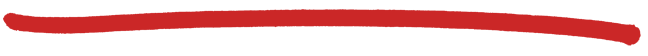 The notion of a session: 
“A session endpoint for TCP or UDP is an (IP address, port number) pair, and a particular session is uniquely identified by its two session endpoints.”
From the perspective of a host, a session is effectively identified by the 4-tuple (local IP, local port, remote IP, remote port).
The direction of a session is normally direction of the first packet that initiates the session: i.e., the initial SYN packet for TCP, or the first user datagram for UDP.
The most common type of NAT is traditional or outbound NAT - provides an asymmetric bridge between a private network and a public network.
Outbound NAT has two sub-varieties: Basic NAT, which only translates IP addresses, and Network Address/Port Translation (NAPT), which translates entire session endpoints.
Private Network
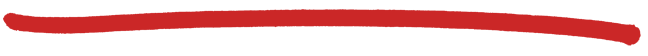 a Private IP network is an IP network that is not accessible to the Internet
it is closed and self contained.
IP addresses in a private network can be assigned arbitrarily 
not registered and not guaranteed to be globally unique
Generally, private networks use addresses from the following experimental address ranges (non-routable addresses): 
10.0.0.0 – 10.255.255.255
172.16.0.0 – 172.31.255.255
192.168.0.0 – 192.168.255.255
private networks can be connected to the Internet via a router but the devices are not directly accessible from the outside – NOT VISIBLE in Global INTERNET
3/8/21
Private Networks and IP Addresses
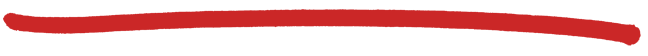 Private IP Addresses
Not Globally Unique
Private Networks Invisible to
Global Internet
Public IP Addresses
3/8/21
Network Address Translation (NAT)
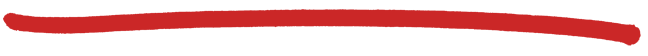 Traditional NAT is a method that enables hosts on private networks to communicate with hosts on the public Internet
only allows private  public connections

NAT is run on routers that connect private networks to the public Internet, to 
replace the IP address-port pair of an IP packet with another IP address-port pair at the boundary of a private network
Outbound Traffic – Private to Public (Private Host IP to Public IP)
Inbound Traffic – Public to Private (Public IP to Private Host IP)
3/8/21
Basic operation of NAT
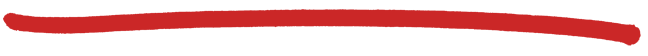 Router IP address: 128.143.71.21
PUBLIC ADDRESS of PRIVATE Network
NAT device has address translation table
one to one address translation
3/8/21
Pooling of IP addresses
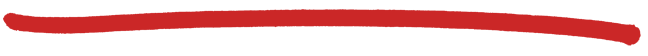 Scenario: Corporate network has hosts but only a small number of hosts need to connect to the global internet at any point in time – need only a few public IP addresses
NAT solution:
corporate network is managed with a private address space
NAT device, located at the boundary between the corporate network and the public Internet, manages a pool of public IP addresses 
when a host from the corporate network sends an IP datagram to a host in the public Internet, the NAT device picks a public IP address from the address pool, and binds this address to the private address of the host
3/8/21
Pooling of IP addresses
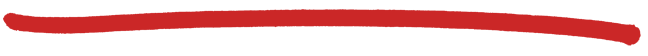 Router accepts all addresses in pool:
128.143.71.0 – 128.143.71.30
128.143.71.21
3/8/21
Several Device Pooling
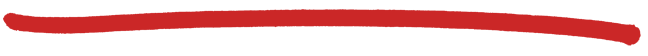 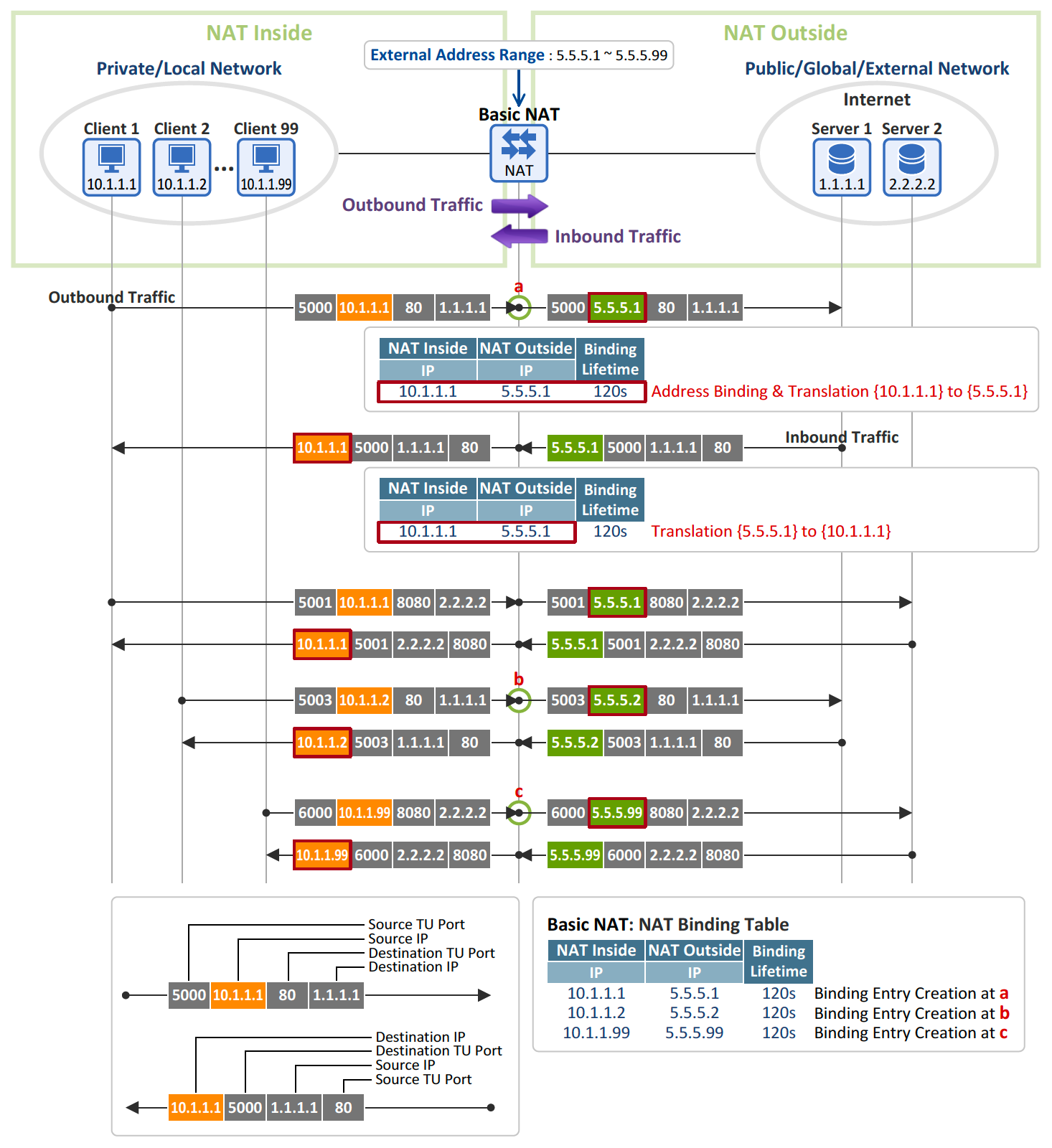 Supporting migration between network service providers
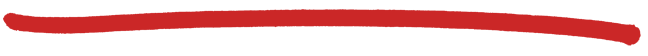 Scenario: The IP addresses of a corporation are obtained from a service provider. Changing the current service provider to another requires changing all IP addresses in the network 
NAT solution:
assign private addresses to the hosts of the corporate network
NAT device has static address translation entries which bind the private address of a host to an individual public address 
migration to a new network service provider merely requires an update of the NAT device – change the IP bindings in its table. The migration is not noticeable to the hosts on the network
Note:
the difference to the use of NAT with IP address pooling is that the mapping of public and private IP addresses is static
3/8/21
Supporting migration between network service providers
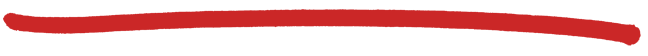 x
3/8/21
IP Masquerading – Most Common NAT
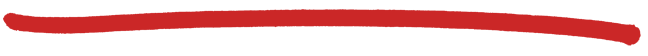 Common names: Network Address and Port Translation (NAPT), Port Address Translation (PAT) 
Scenario: Single public IP address is mapped to multiple hosts in a private network 
NAT solution:
assign private addresses to the hosts of the corporate network
NAT device modifies the port numbers for outgoing traffic
3/8/21
IP Masquerading
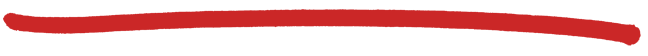 3/8/21
1
4
2
3
S: 10.0.0.1, 3345
D: 128.119.40.186, 80
S: 138.76.29.7, 5001
D: 128.119.40.186, 80
1: host 10.0.0.1 
sends datagram to 
128.119.40.186, 80
2: NAT router
changes datagram
source addr from
10.0.0.1, 3345 to
138.76.29.7, 5001,
updates table
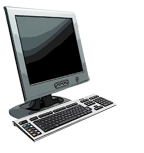 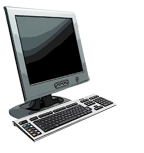 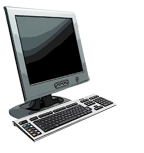 S: 128.119.40.186, 80 
D: 10.0.0.1, 3345
S: 128.119.40.186, 80 
D: 138.76.29.7, 5001
NAT: network address translation
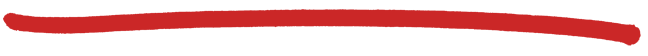 NAT translation table
WAN side addr        LAN side addr
138.76.29.7, 5001   10.0.0.1, 3345
……                                         ……
10.0.0.1
10.0.0.4
10.0.0.2
138.76.29.7
10.0.0.3
4: NAT router
changes datagram
dest addr from
138.76.29.7, 5001 to 10.0.0.1, 3345
3: reply arrives
 dest. address:
 138.76.29.7, 5001
* Check out the online interactive exercises for more examples: http://gaia.cs.umass.edu/kurose_ross/interactive/
Several Device NAPT
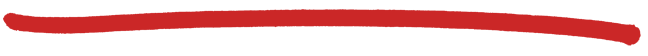 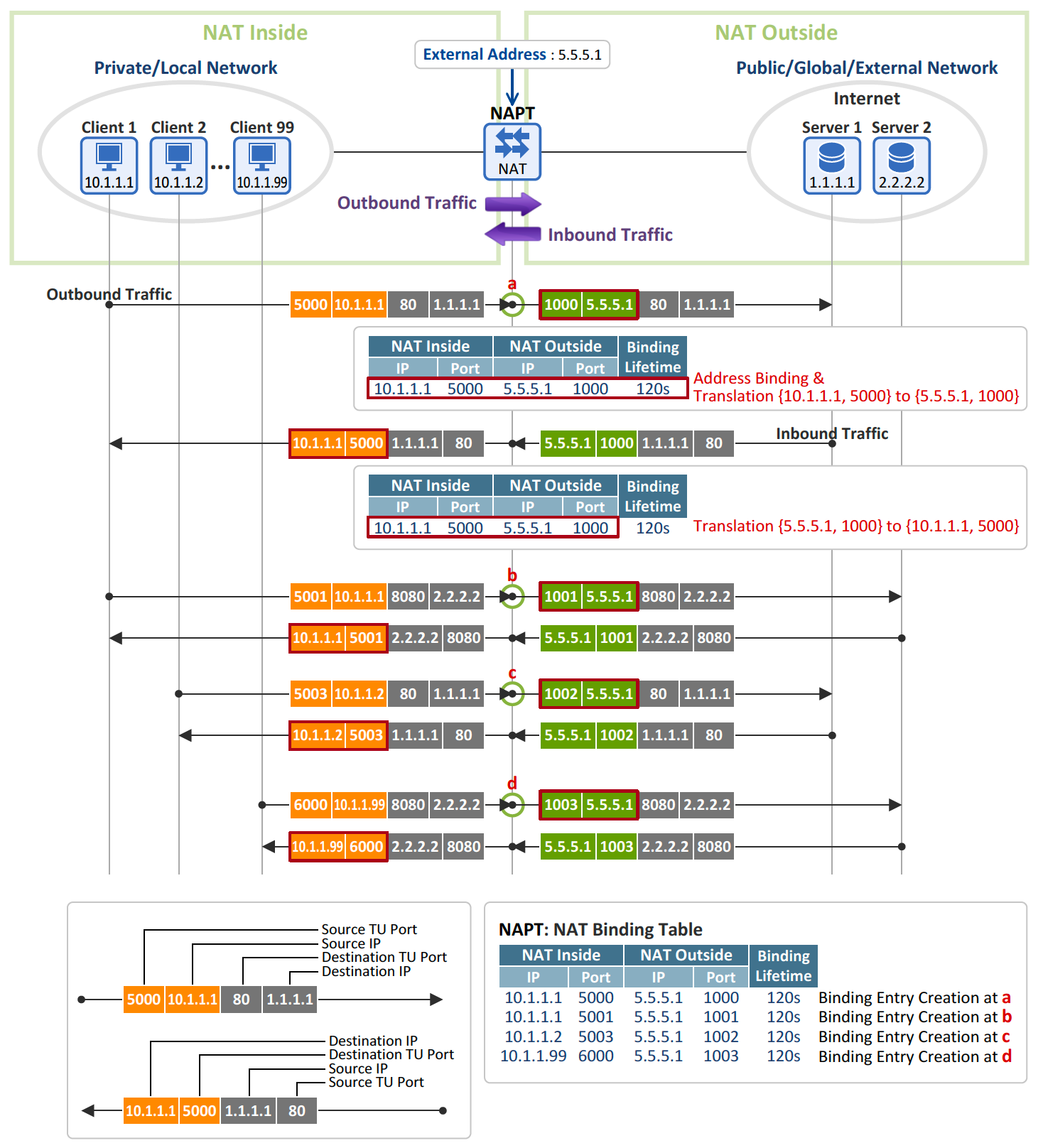 Load balancing of servers
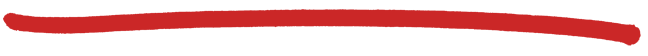 Scenario: Balance the load on a set of identical servers that represent ONE service to the outside world. Service is accessible via a single IP address

NAT solution:
the servers are assigned different private addresses 
NAT device acts as a proxy for requests to the Server from the public network
the NAT device changes the destination IP address of arriving packets to one of the private addresses of a Server
a sensible strategy for balancing the load of the servers is to assign the addresses of the servers in a round-robin fashion
Load balancing of servers
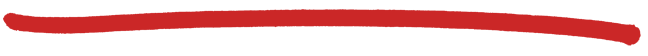 This is a situation where one public address is shared by several machines
inside a private network for the sole purpose of load balancing.
Public Source
Address
Source: 213.168.12.3
Destination: 10.0.1.4
Here we see that IP address 128.143.71.21 is shared by several machines and is the address assigned to the “Server” as seen from the outside world.
The NAT device uses a round robin technique to distribute the incoming requests to the servers. 
The source addresses of incoming requests are used to distinguish between the traffic streams connected to the internal servers.
3/8/21
Many “Other” Possible NAT Scenarios
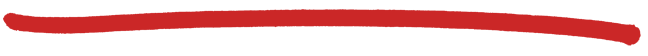 Public host wants to reach a host on a private network
Two clients reside behind the same NAT, on one private network 
The clients reside behind different NATs, different private networks
The clients each reside behind two levels of NAT: a common “first-level”NAT deployed by an ISP for example, and distinct “second-level” NATs such as consumer NAT routers for home networks
Complex Scenarios!
NAT: Public Services and P2P
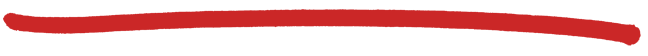 NAT gateways can route traffic that is addressed to a host behind a NAT device ONLY if it has a public IP address allocated to it (i.e., directly/uniquely mapped to its internal address – a one-to-one mapping)
services such as Web hosting, FTP, can be addressed by the one-to-one mapping of a specific IP address
 P2P services inside private networks (Skype, Spotify, etc.) cannot be hosted unless a specific server in the public network, called a moderator/tracker/rendezvous is used to serve as a go between/relay to set up the connection
Solving the “Inbound” NAT Problem
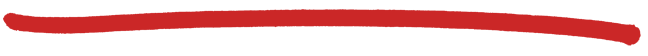 The key lies to making machines inside a private network, i.e., behind a NAT gateway, reachable from the outside, (i.e., the public Internet) –> traversing the NAT device
one of the most effective methods of establishing peer-to-peer communication between hosts on different private networks is known as “hole punching”
unfortunately, no NAT traversing technique works with all existing NATs, because NAT behavior is not standardized
hole punching uses NAPT
A detailed article on Hole Punching:
https://bford.info/pub/net/p2pnat/
P2P - Public to Private Connection
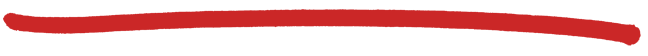 Scenario one peer is in the public domain and the other peer is in a private network. Peer in public wants to connect to peer in private
the application on the public host has to force the host in the private network (i.e., behind the NAT gateway) to initiate a connection to the public host, that is seeking to connect to the host in the private network
since NAT gateways allow inbound traffic, i.e., replies to requests originating from the inside
we need to mimic a scenario in which the target (private) host is poked to originate the connection to the outside host so that the outside host can send its connection request as “inbound traffic”.
in other words, the connection request from the public host to the private host should seem like (i.e., masquerade as) a reply to the host in the private network 
 “Connection Reversal”
Traversal By Connection “Reversal” Using a Server
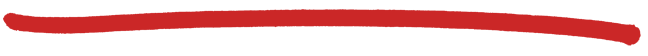 Going from a host/peer on the public IP internet to a host/peer on a private network with no dedicated public IP address allocation/mapping
if B (public host) wants to initiate a connection to A (private host), any direct connection attempt to A will not be routed by the Internet as A does not have a valid IP address
use a “rendezvous” server, listening on a global IP address through a persistent TCP or UDP connection
the two client hosts, A and B, each initiate persistent TCP or UDP connections to a well-known “rendezvous” server S, at S’s public IP address YY and a predetermined port number XX
B relays a connection request to A through the server S, asking A to attempt a “reverse” connection back to B
when A, receives the request, it initiates a connection to B
 this connection attempt works because B is not behind a NAT and A’s NAT interprets the connection as an outgoing session
B can now send its application request to A
B’s communication appears as inbound traffic to host A to the NAT gateway and the connection between the two hosts can proceed
Connection Reversal
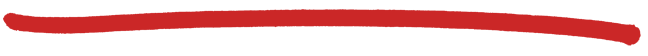 Switch a Public to Private connection to a Private to Public connection
request Private to initiate the connection
request sent via Server S
Public to Private
P2P both behind NAT - Relaying
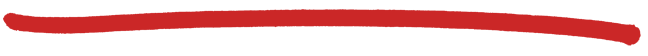 Relaying -  A reliable, but least efficient method for P2P communication across a NAT, is simply to make the communication look to the network like standard client/server communication, by relaying via a “rendezvous” server

two private hosts, A and B, each initiate persistent TCP or UDP connections to a “rendezvous” server S, at S’s public IP address YY and a predetermined port number XX
the two clients simply use the server S to relay messages between them along along their already-established client/server connections, 
server S forwards the messages in both directions
connections (TCP and UDP) have to be persistent 
NAT times out UDP NAPT connections, host has to continue sending “keep alive” UDP packets to the server to maintain the connection
TCP session has to be kept alive too
Relaying with a Server: Different NATs
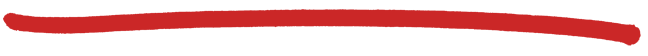 Relaying with a Server: Same NAT
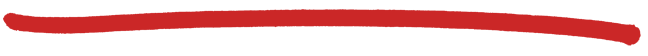 Same NAT
Why use relaying?
With a /8 prefix the clients can find each other
DHCP - addresses not fixed, Server S may use other host identifying means
Eliminating the Server Relaying FunctionHole Punching – UDP P2P applications
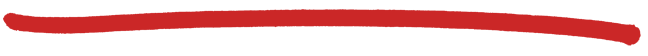 UDP hole punching enables two clients to set up a direct P2P UDP session with the help of a well-known “rendezvous” server, even if the clients are both behind NATs 
eliminates the “rendezvous” server function after connection setup.
hole punching assumes that the two clients, A and B, already have active UDP sessions with a “rendezvous” server S
when a client registers with S, the server records two endpoints for that client: 
the (IP address, UDP port) pair that the client is using to talk with router – private pair 
the (IP address, UDP port) pair that the server observes the client to be using to talk with it the server S - public pair
we refer to the first pair as the client’s private endpoint and the second as the client’s public endpoint.
Obtaining the Clients’ Private and Public Addresses
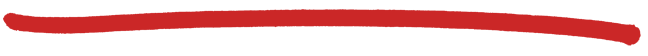 The “rendezvous” server S will obtain: 
the client’s private endpoint from the client itself in a field in the body of the client’s registration message
and 
obtain the client’s public endpoint from the source IP address and source UDP port from the in the IP and UDP headers of the registration message.
Hole Punching Using Endpoints
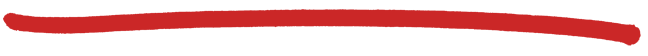 Different NATS
Public
End Point
Private
End Point
Hole Punching Using End Points
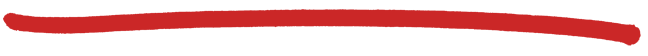 Same NAT
Why use relaying?
With a /8 prefix the clients can find each other
DHCP - addresses not fixed, Server S may use other host identifying means
Public
End Point
Private
End Point
UDP Hole Punching
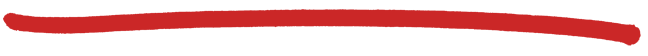 A initially does not know how to reach B, so A asks S for help establishing a UDP session with B.
S replies to A with a message containing B’s public and private endpoints. At the same time, S uses its UDP session with B to send B a connection request message containing A’s public and private endpoints. Once these messages are received, A and B know each other’s public and private endpoints.
When A receives B’s public and private endpoints from S, A starts sending UDP packets to both of these endpoints, and subsequently “locks in” whichever endpoint first elicits a valid response from B.
Similarly, when B receives A’s public and private endpoints in the forwarded connection request, B starts sending UDP packets to A at each of A’s known endpoints, locking in the first endpoint that works.
The order and timing of these messages are not critical as long as they are asynchronous.
If both A and B are on the same NAT device the private endpoints will work as they will respond first. 
If they are not, then only the public endpoints will work to connect.
Hole Punching Process – Same NAT
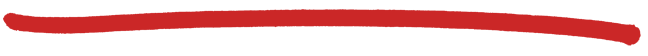 Each Client has a live registered session with Server S
Which Connection??
Internal or External?
After Hole Punching: Same NAT
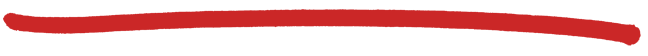 Hole Punching Process – Different NATs
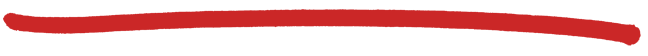 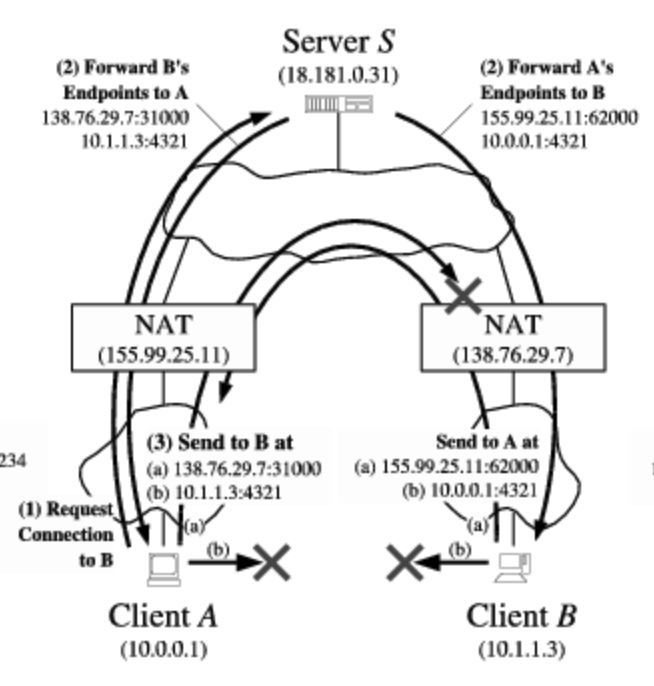 Which Connection?
Private wont work - Different NATs
After Hole Punching: Different NATs
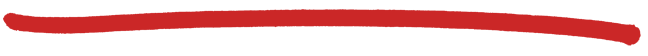 Public
Session A-B
Connection - A to Router 10.0.0.1 155.99.25.11
Connection - Router to Router 155.99.25 138.76.29.7
Connection - Router to B 138.76.29.7 10.1.1.3
NAT Pros
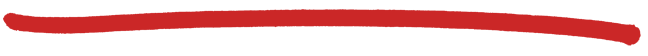 local network uses just one IP address as far as outside world is concerned:
range of addresses not needed from ISP:  just one IP address for all devices
can change addresses of devices in local network without notifying outside world
can change ISP without changing addresses of devices in local network
Inherent/built in security - devices inside local net not explicitly addressable/visible by outside world
NAT Cons
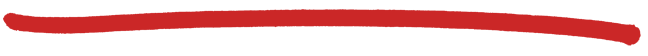 16-bit port-number field: 
60,000 simultaneous connections with a single LAN-side address!
NAT is controversial:
routers should only process up to layer 3
address shortage should be solved: -> IPv6
violates end-to-end argument
NAT existence and usage must be taken into account by app designers, e.g., P2P applications (rendezvous servers, addresses in payload, etc.)